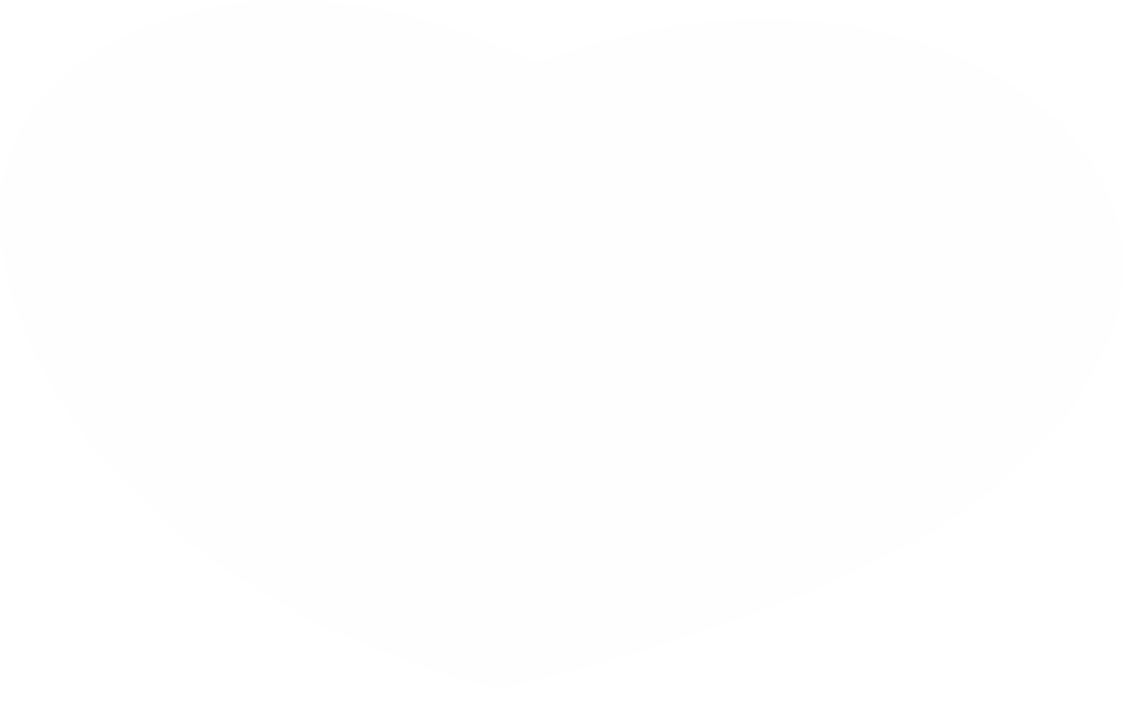 快乐童年成长PPT
儿童/卡通/幼儿园/小学/课件/PPT模板
汇报人：千库网     汇报时间：xx年xx月
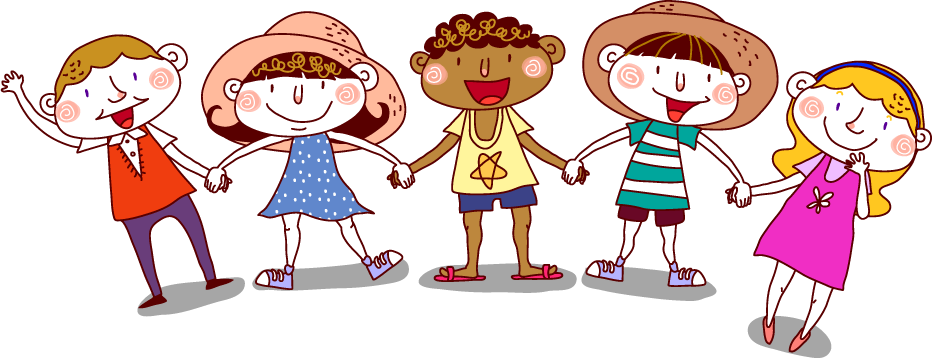 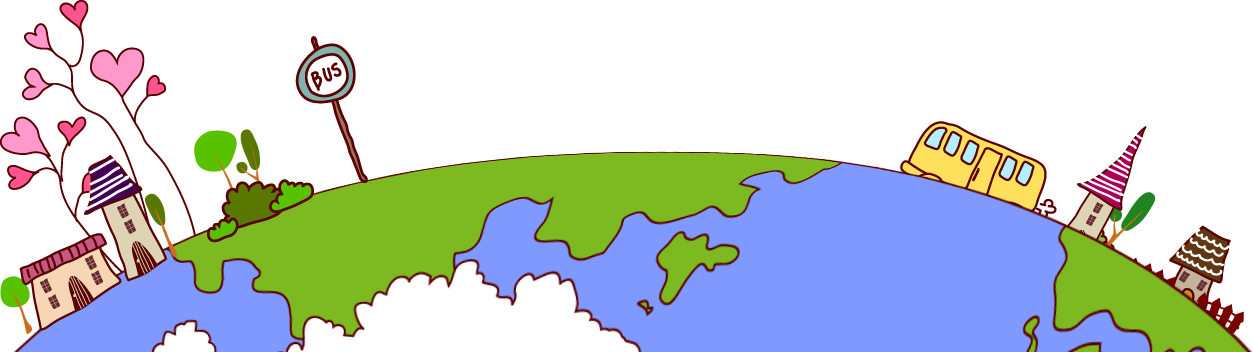 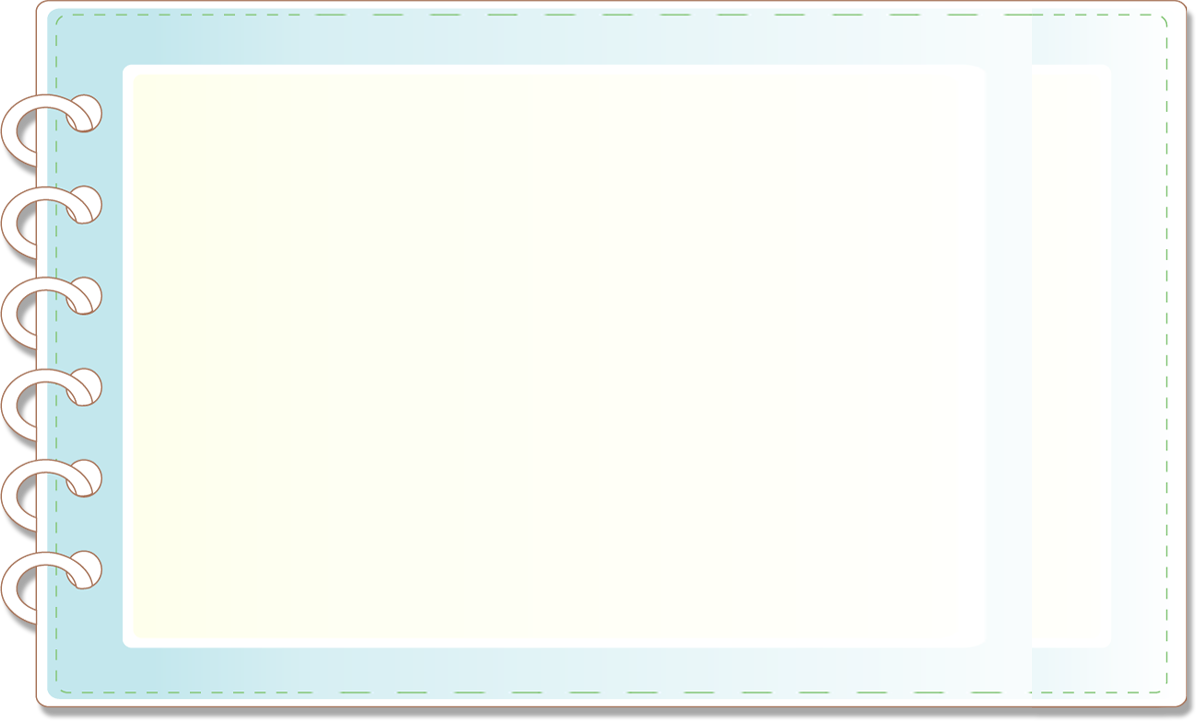 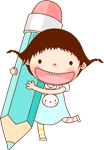 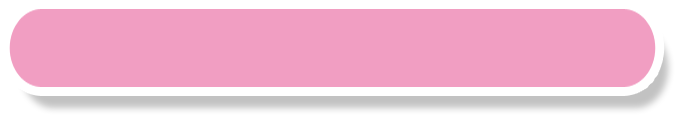 在此输入文字
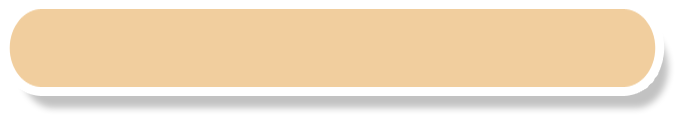 在此输入文字
目
录
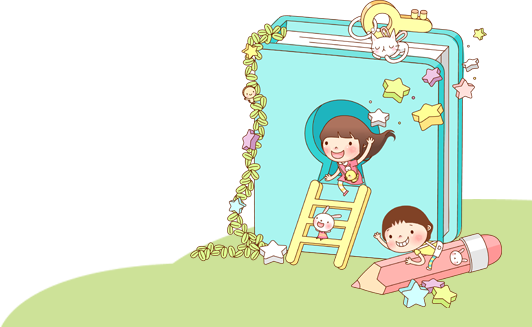 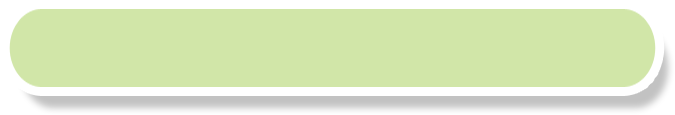 在此输入文字
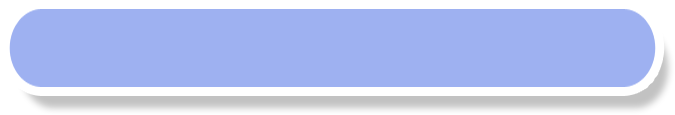 在此输入文字
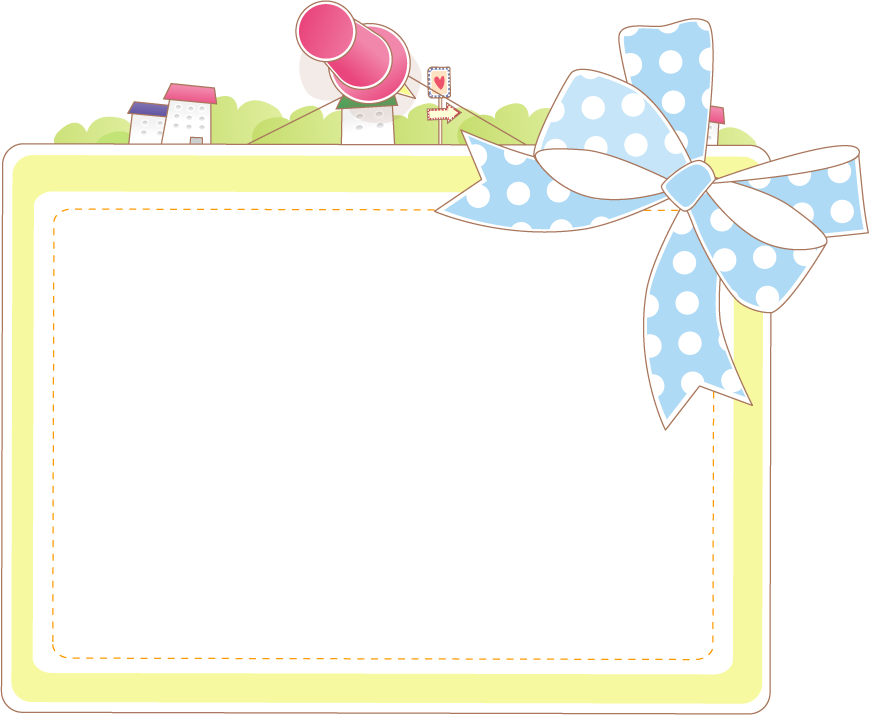 在此输入文字在此输入文字在此输入文字在此输入文字在此输入文字在此输入文字在此输入文字在此输入文字在此输入文字在此输入文字
在此输入文字在此输入文字在此输入文字在此输入文字在此输入文字在此输入文字在此输入文字在此输入文字在此输入文字在此输入文字
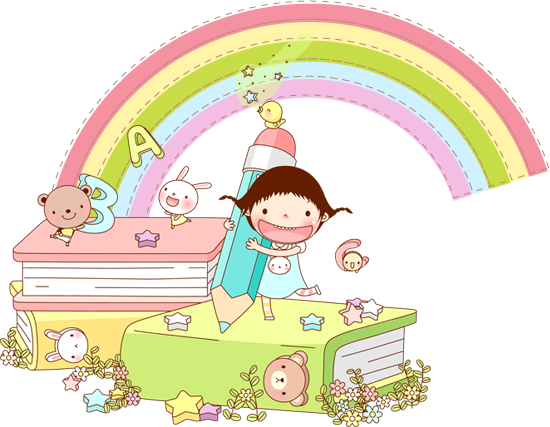 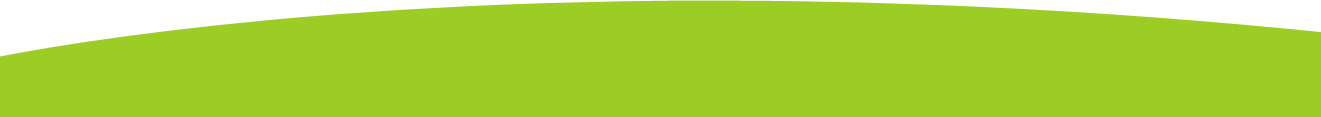 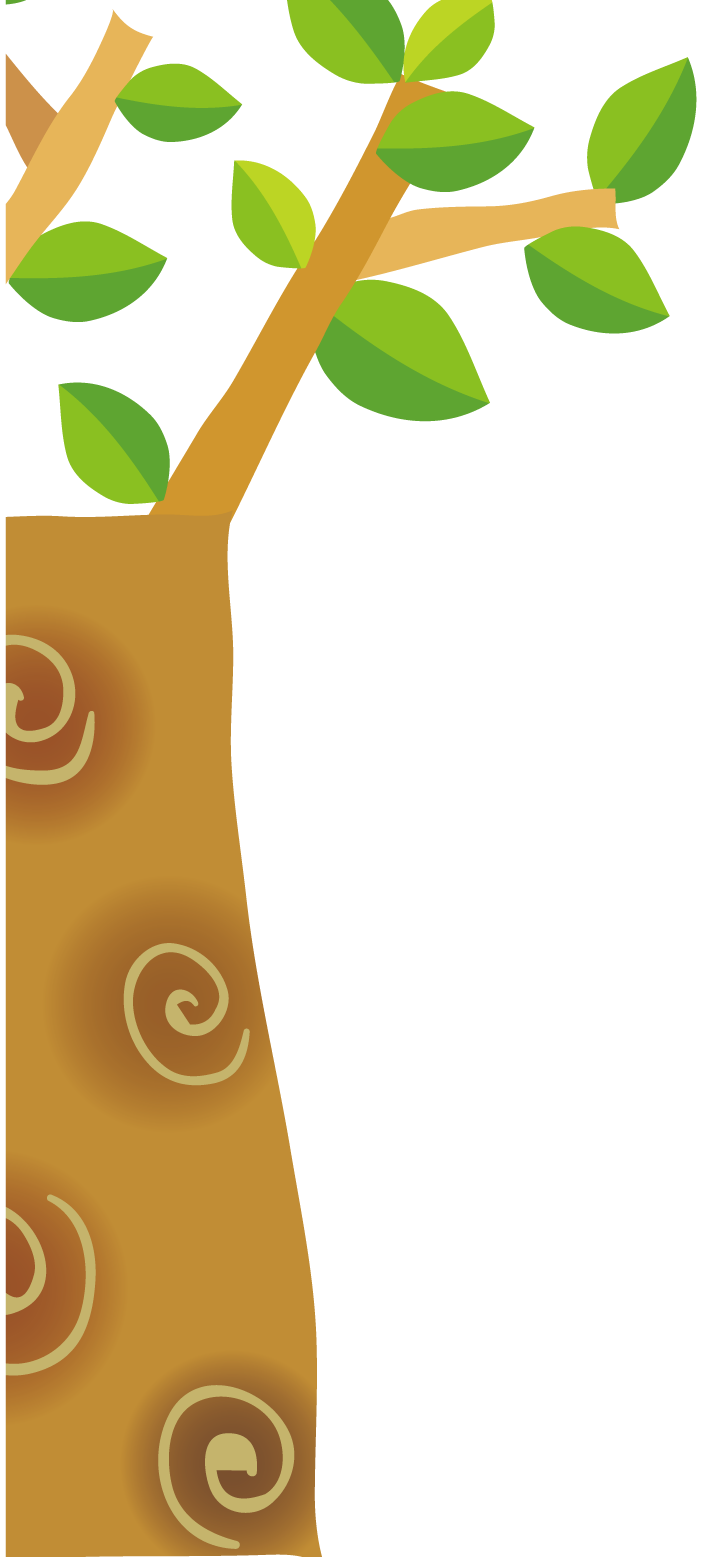 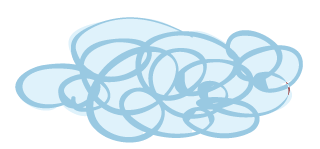 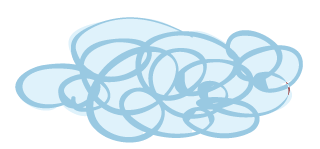 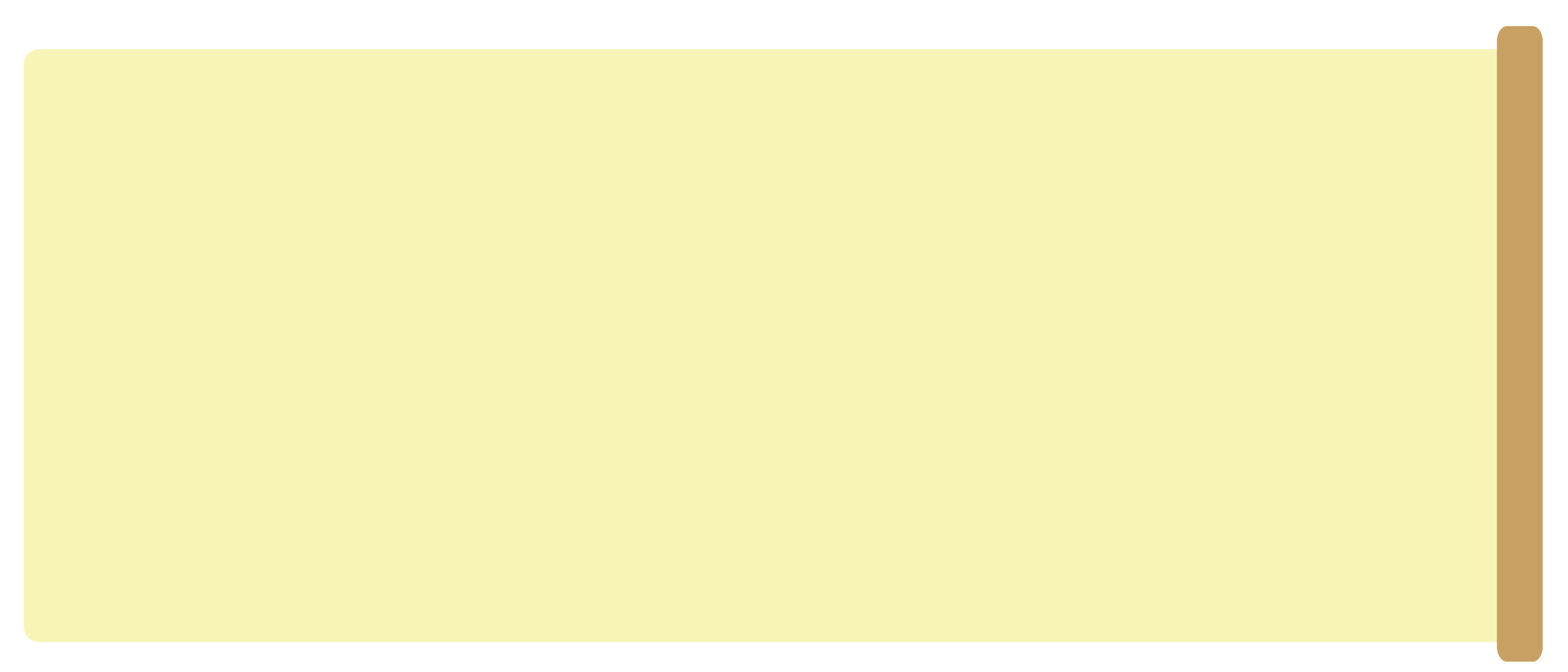 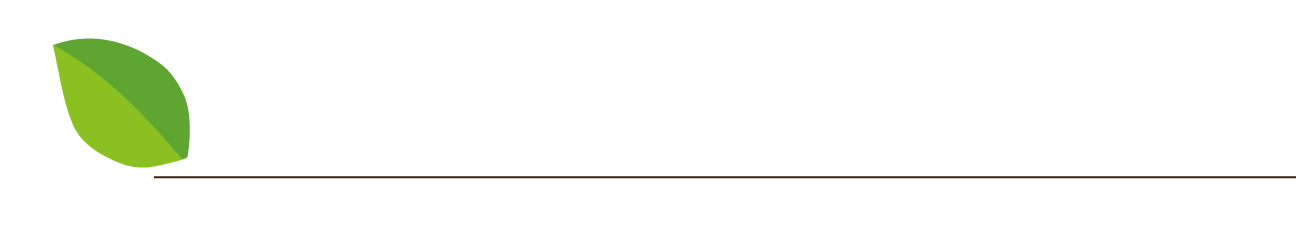 点击输入简要文字内容，文字内容需概括精炼，
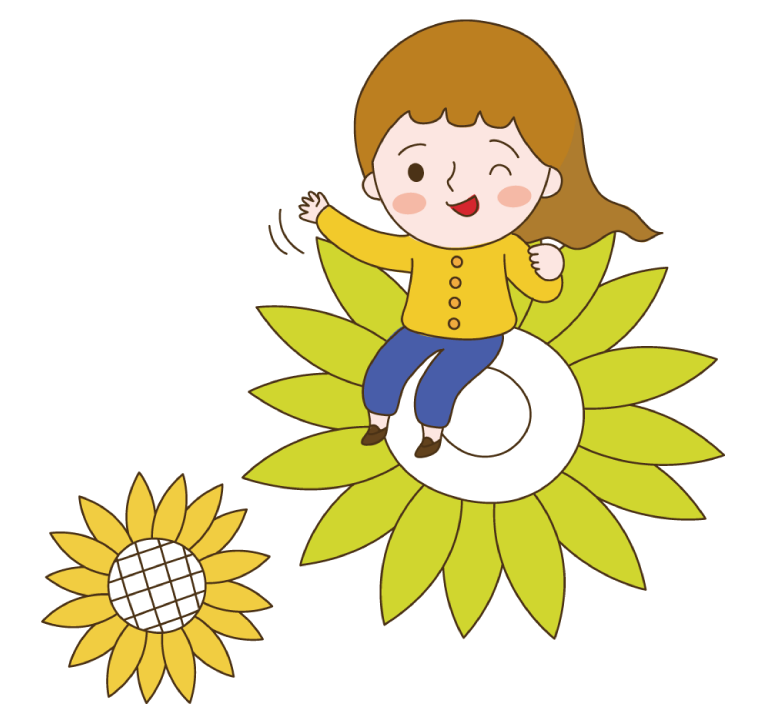 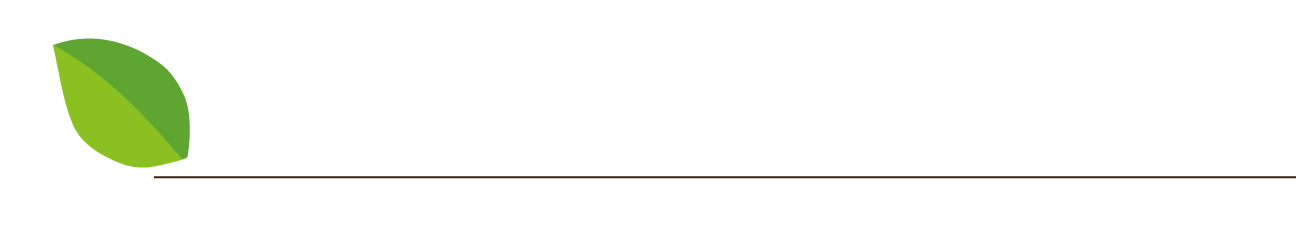 点击输入简要文字内容，文字内容需概括精炼，
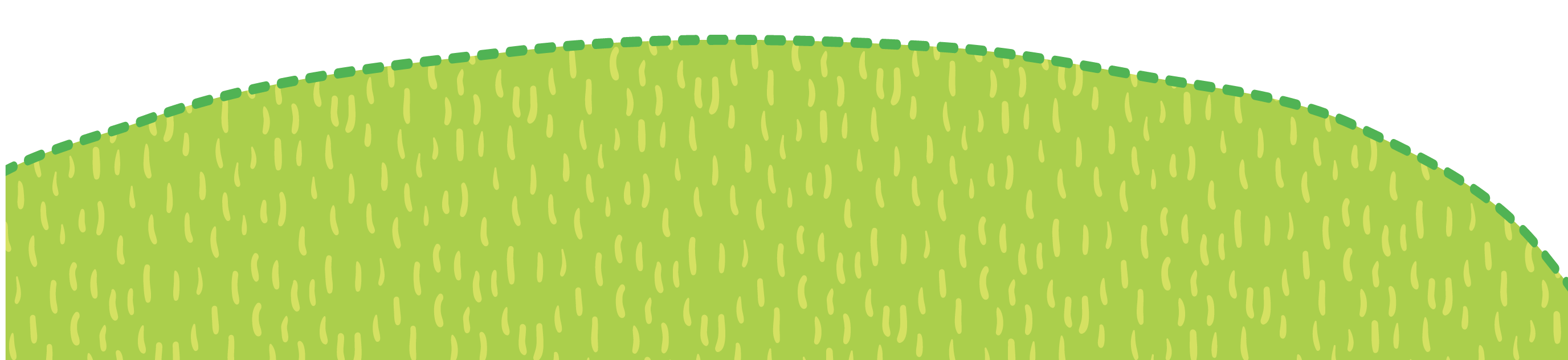 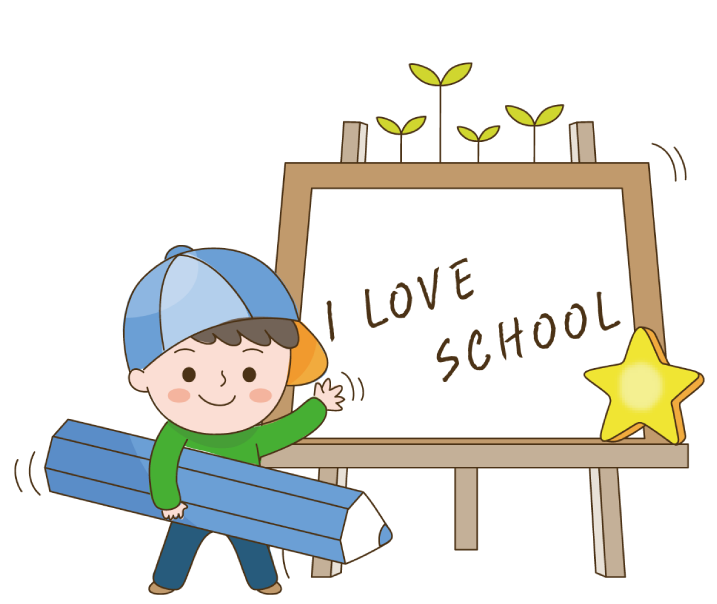 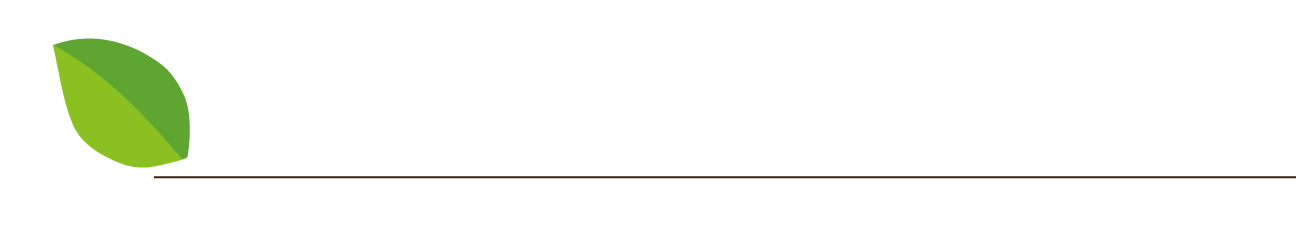 点击输入简要文字内容，文字内容需概括精炼，
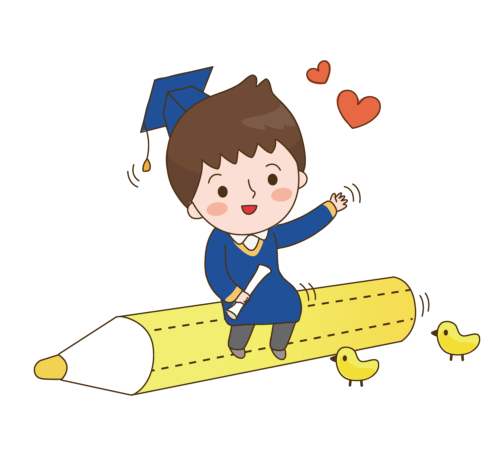 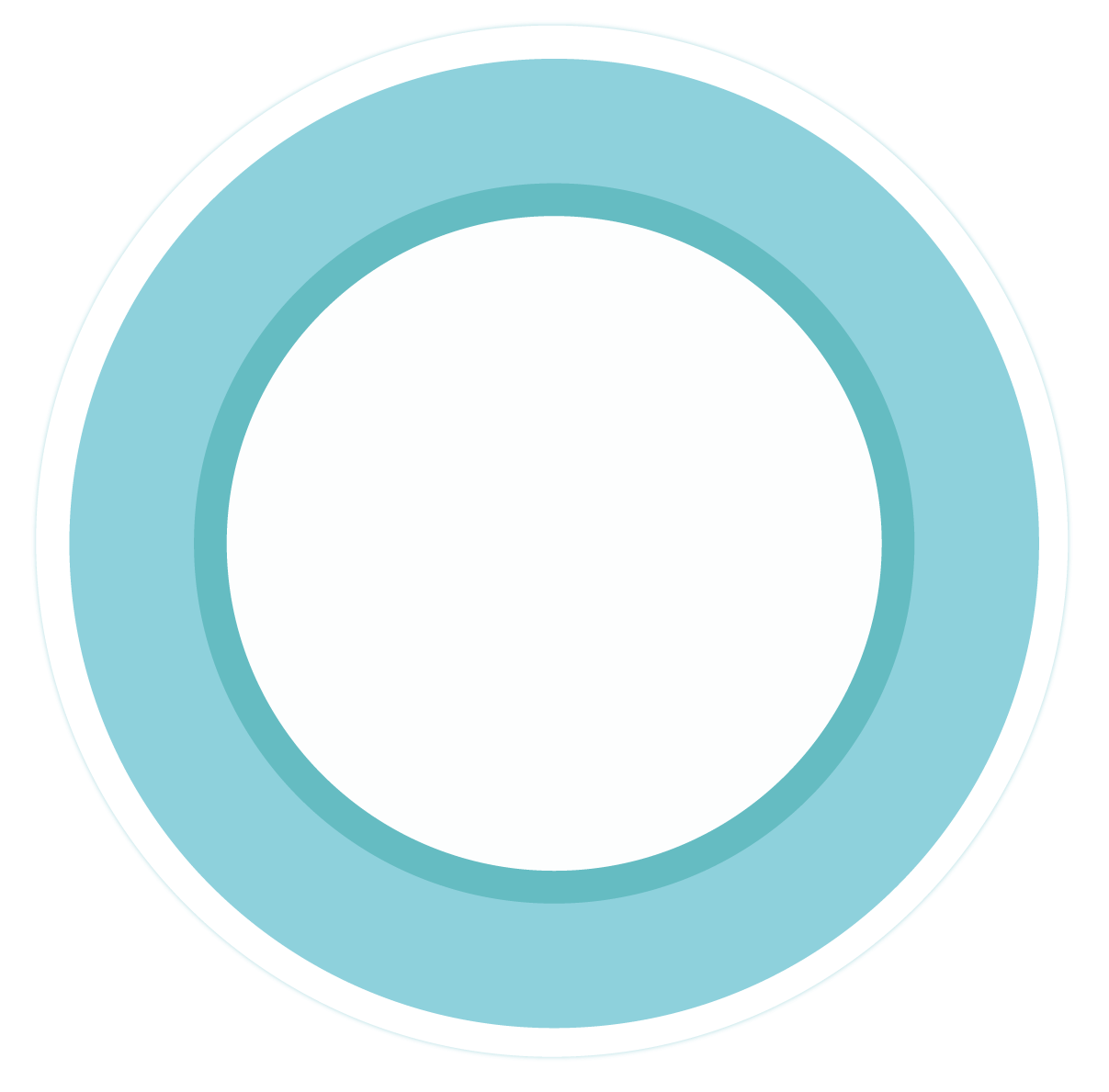 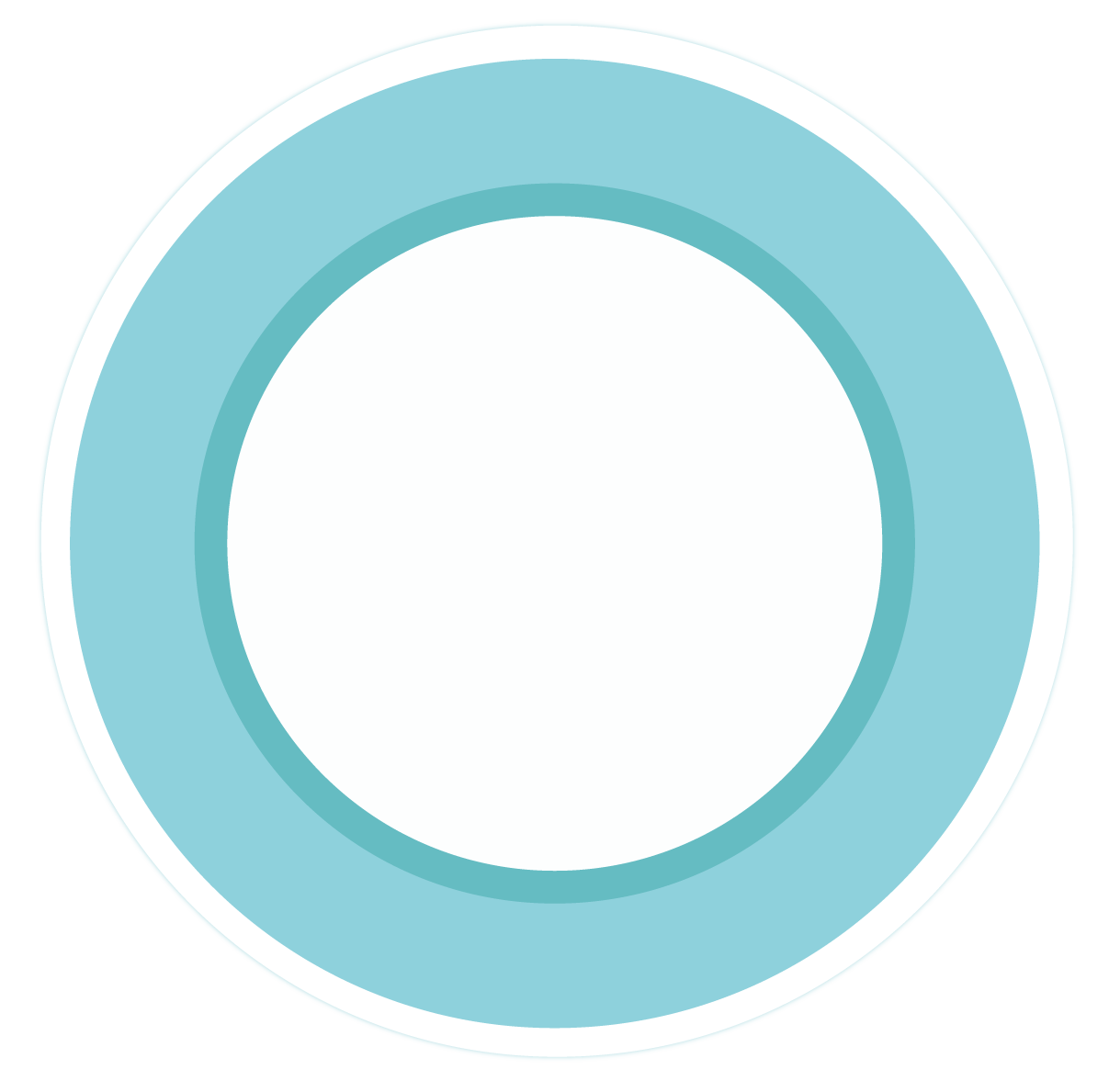 点击输入简要
文字内容
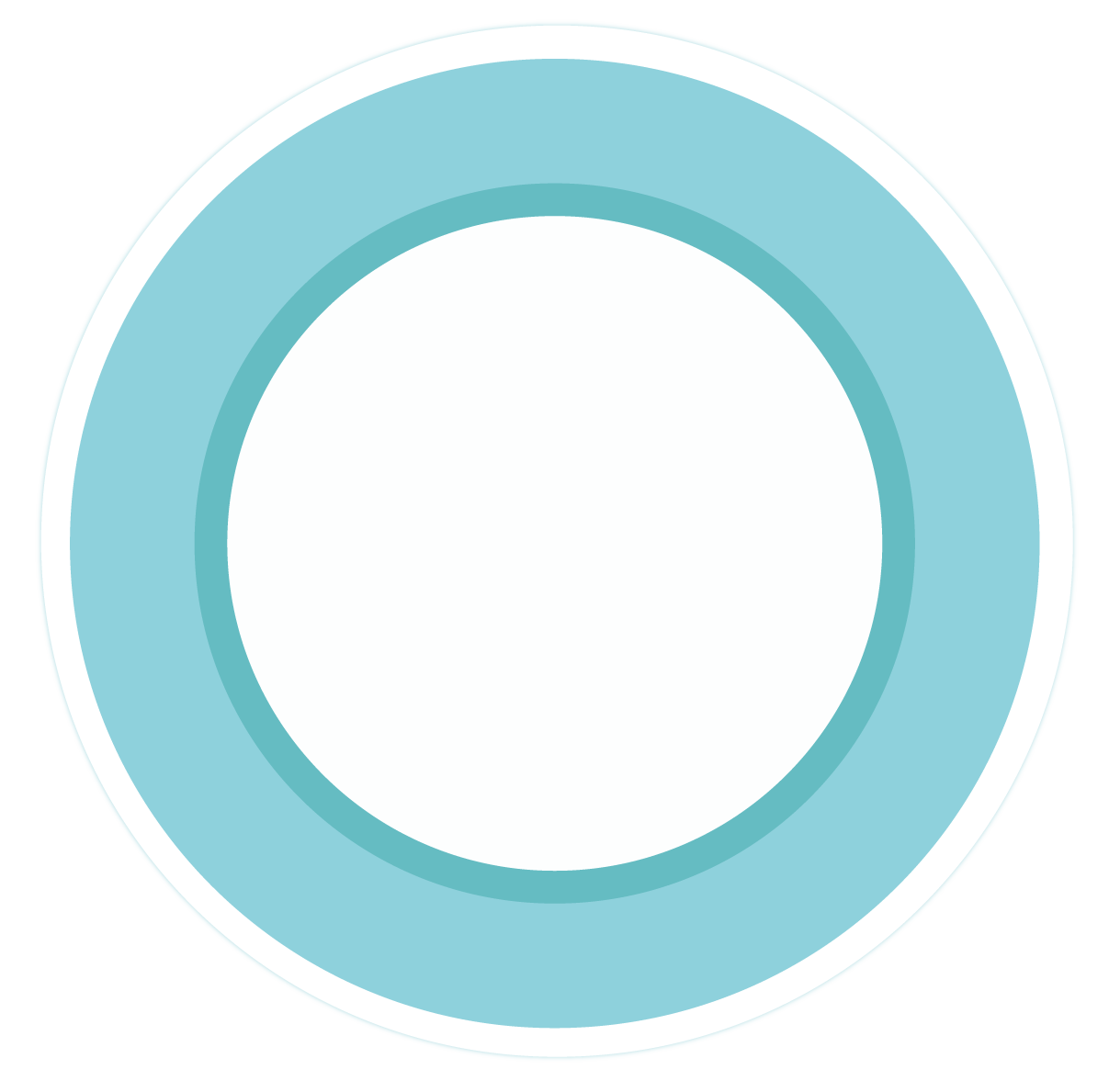 点击输入简要文字内容，
文字内容需概括精炼。
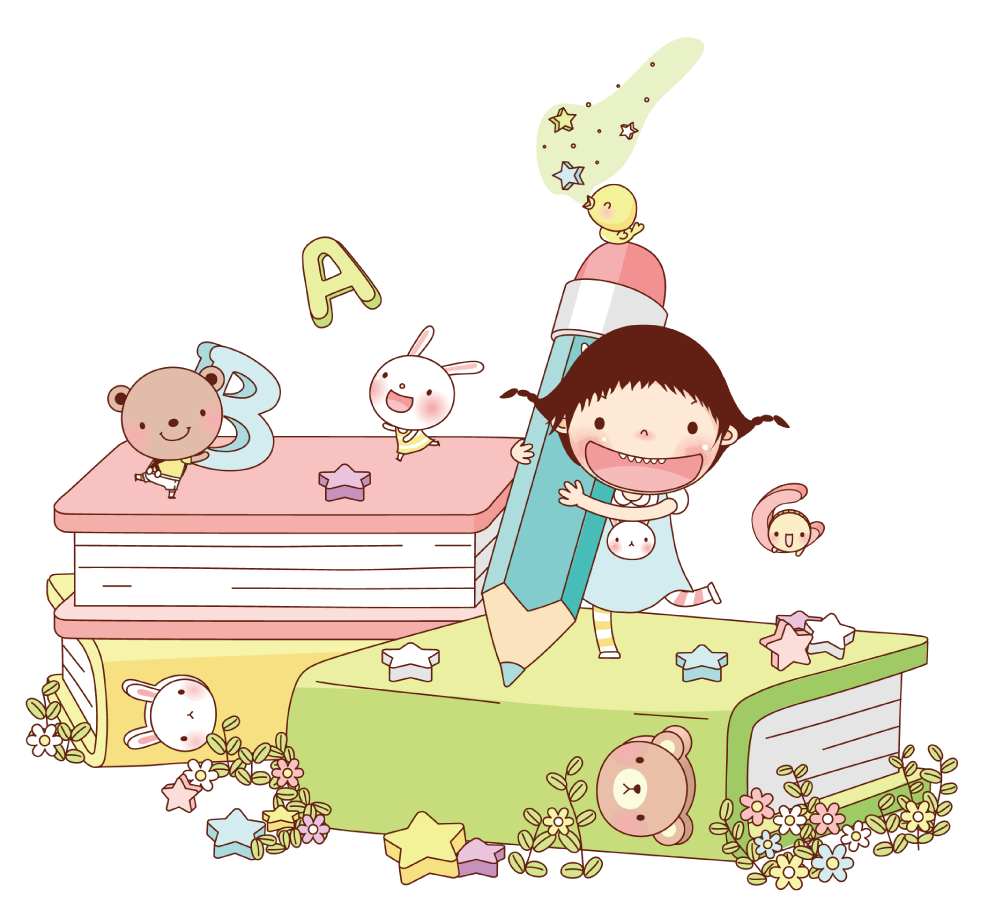 点击输入简要文字内容，
文字内容需概括精炼。
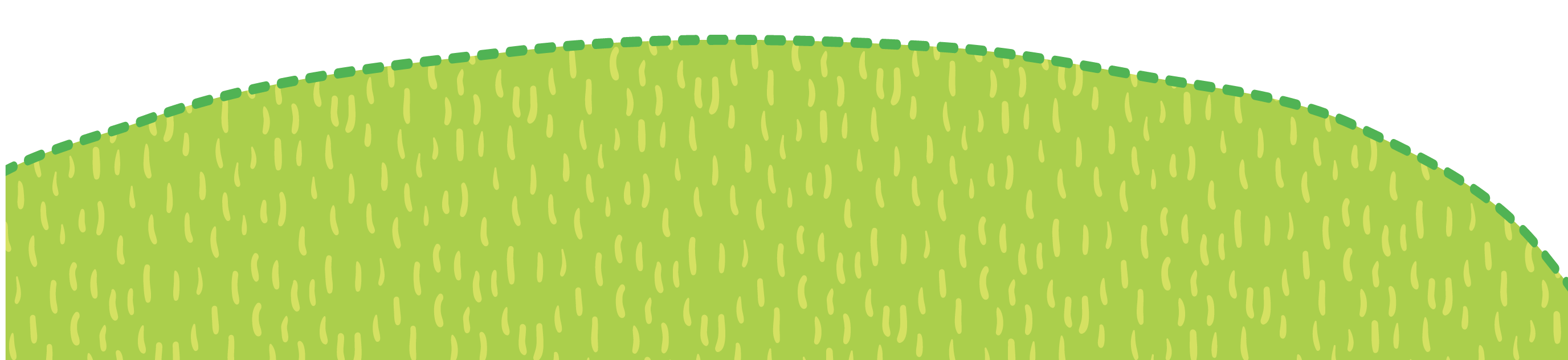 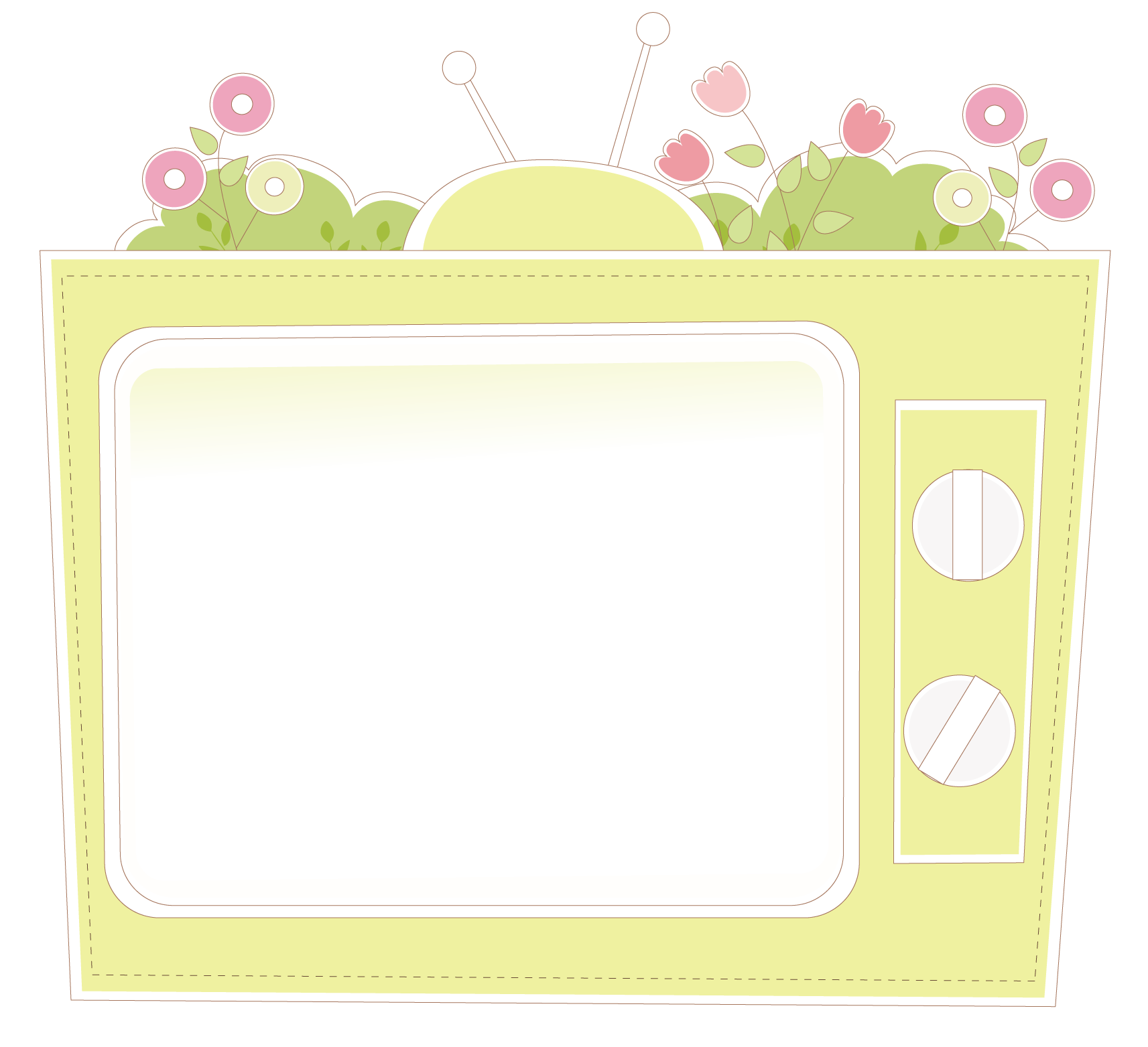 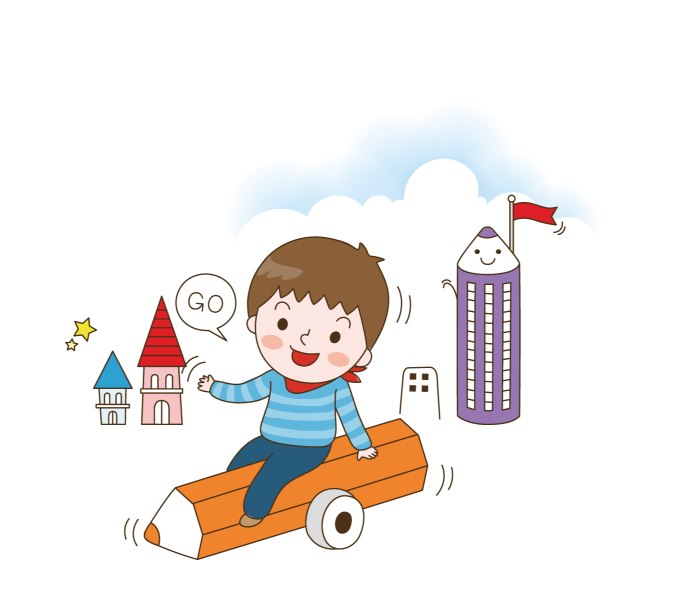 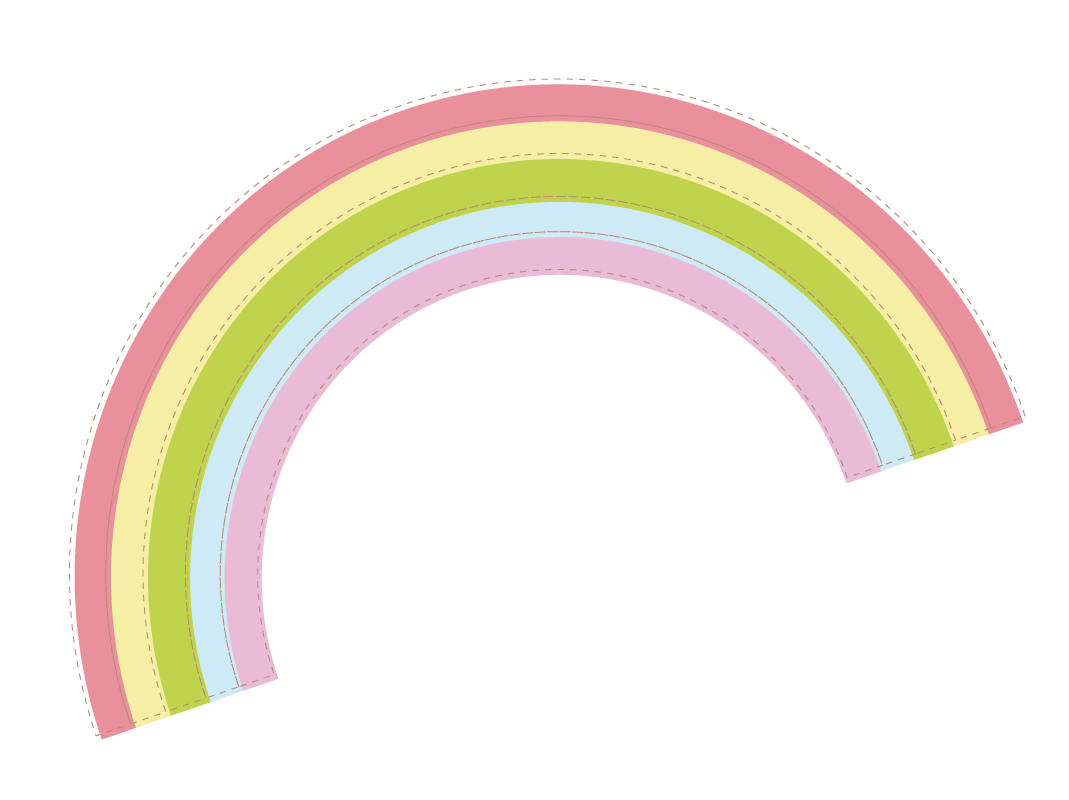 点击输入简要文字内容，
文字内容需概括精炼。
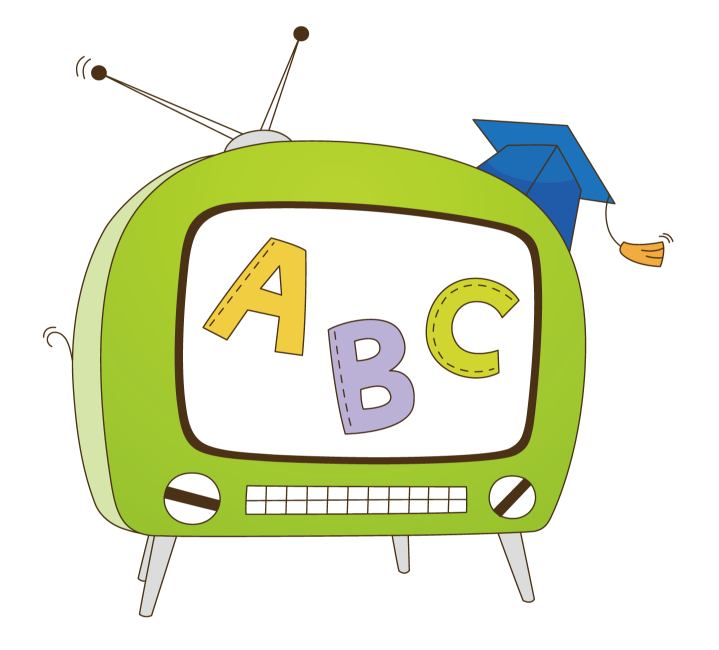 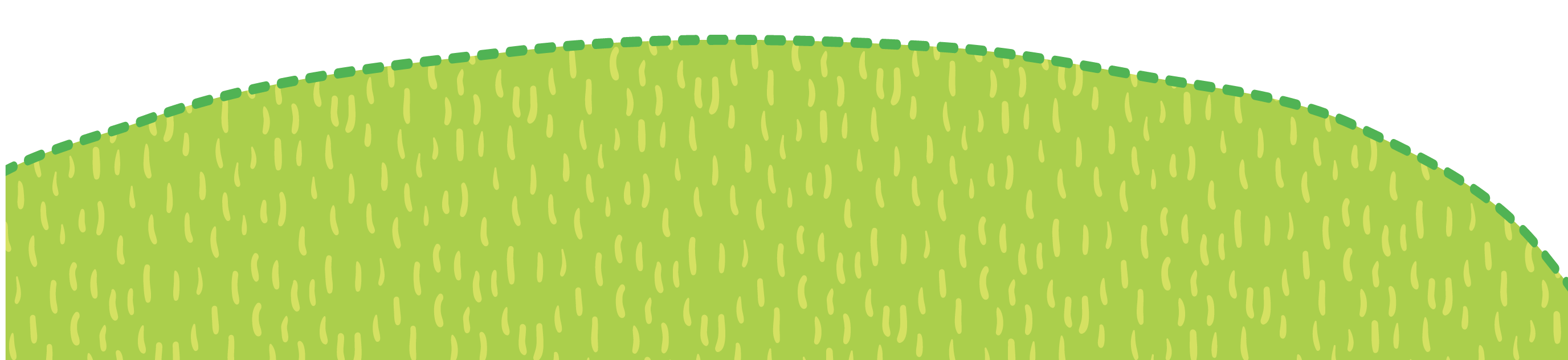 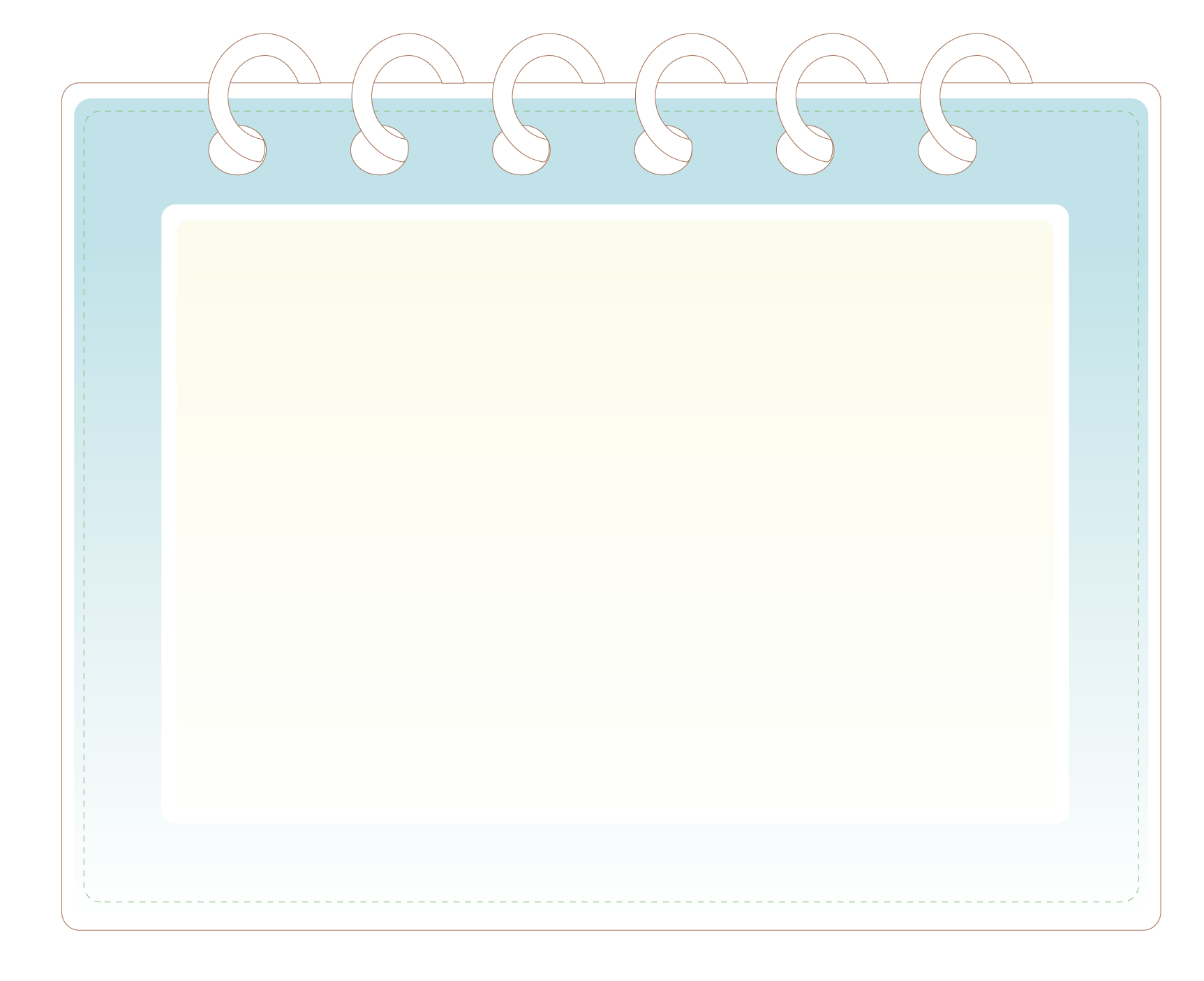 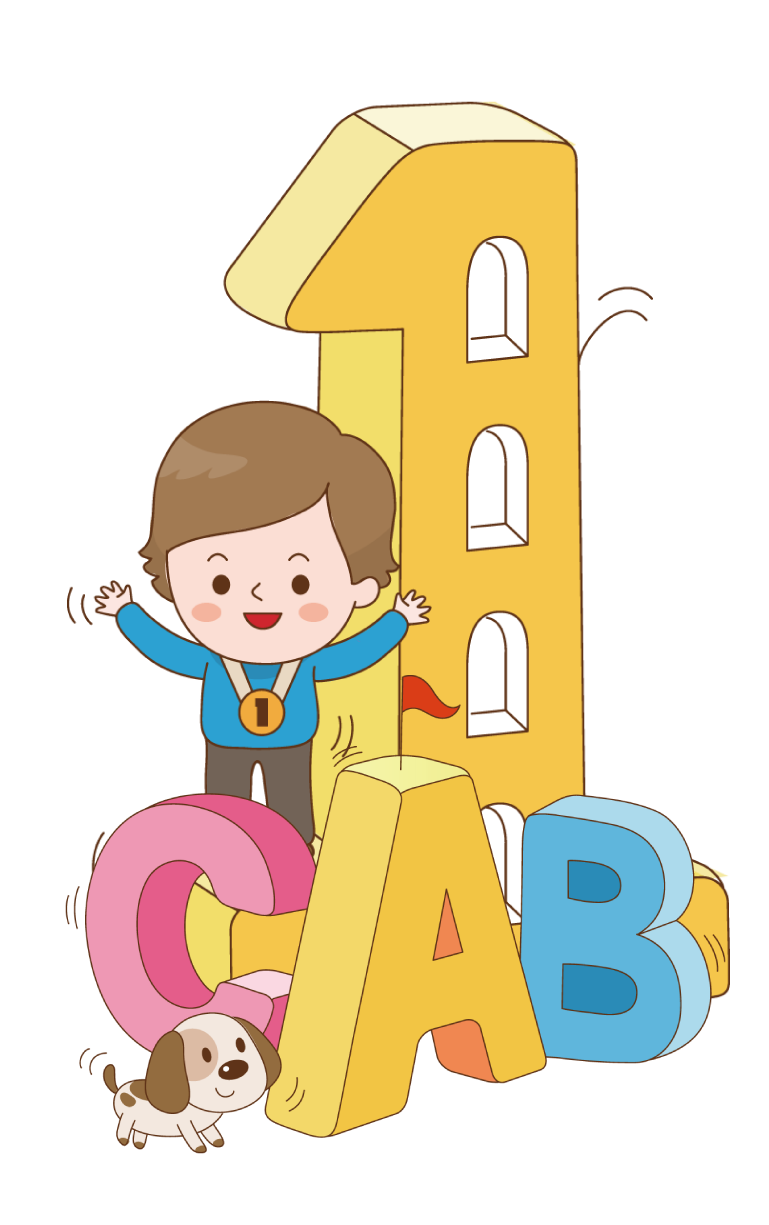 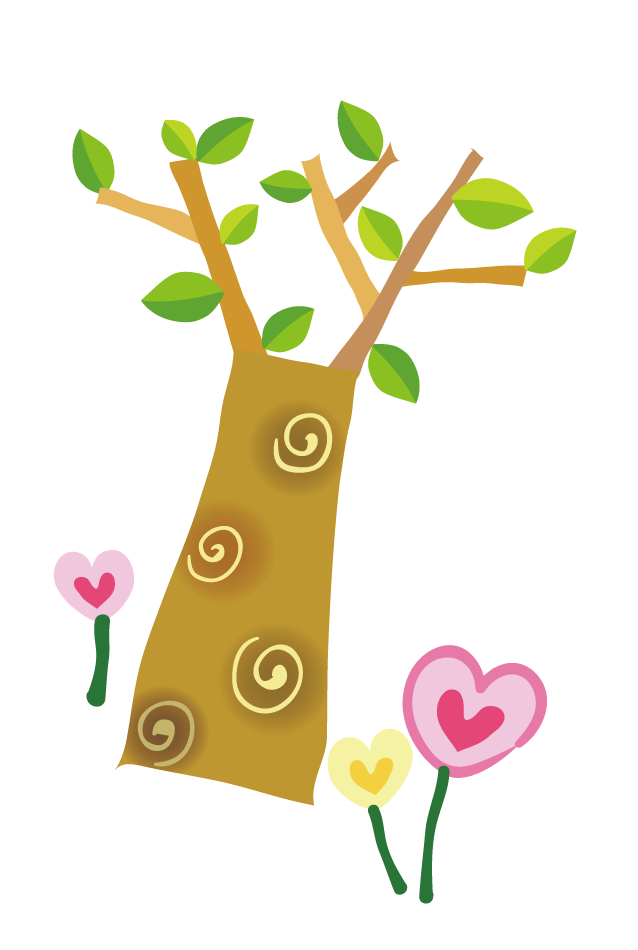 点击输入简要文字内容，文字内容需概括精炼，不用多余的文字修饰，言简意赅的说明该项内容。
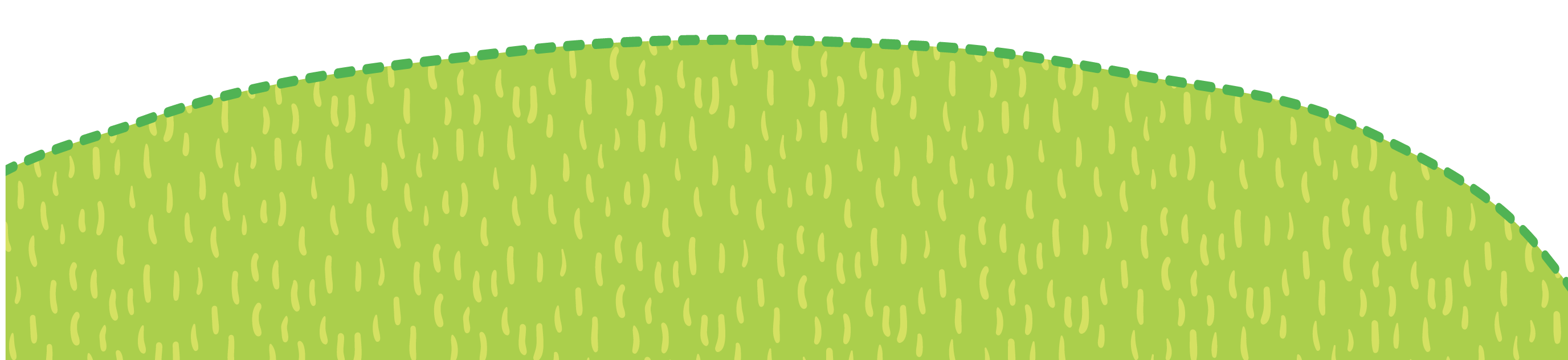 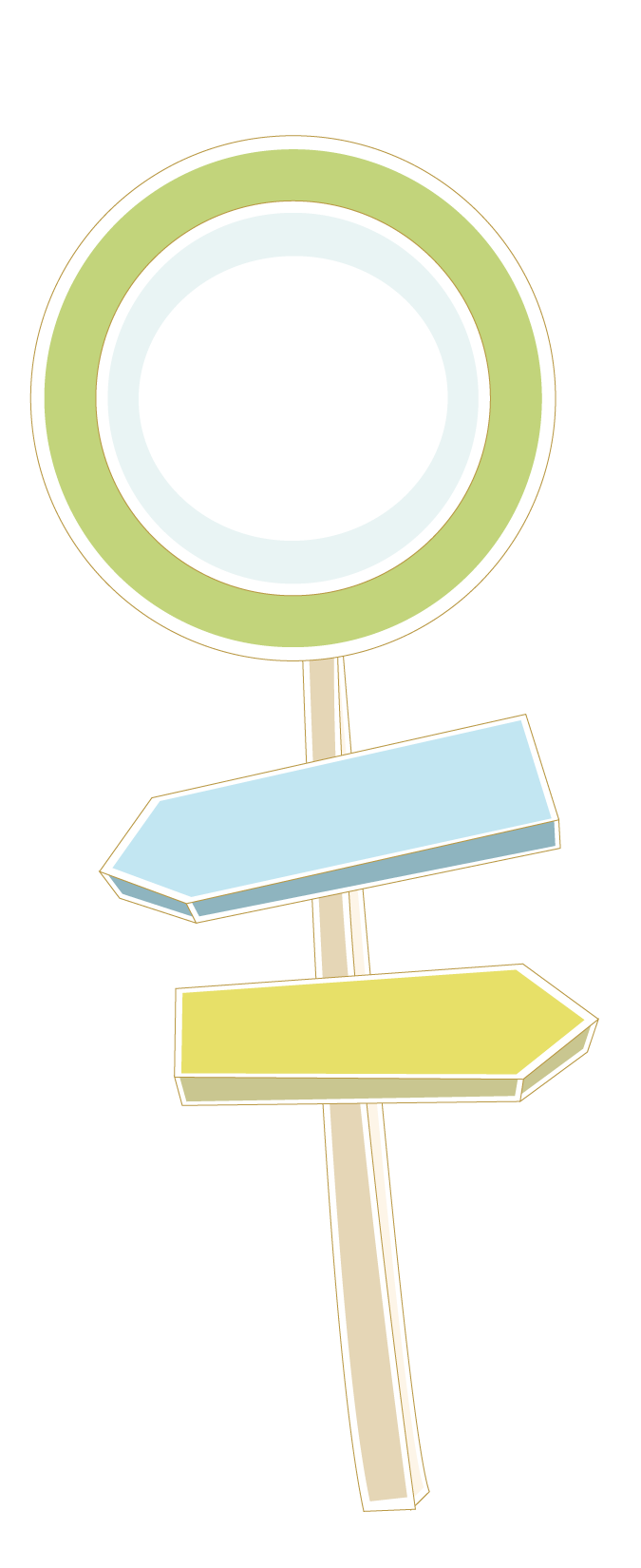 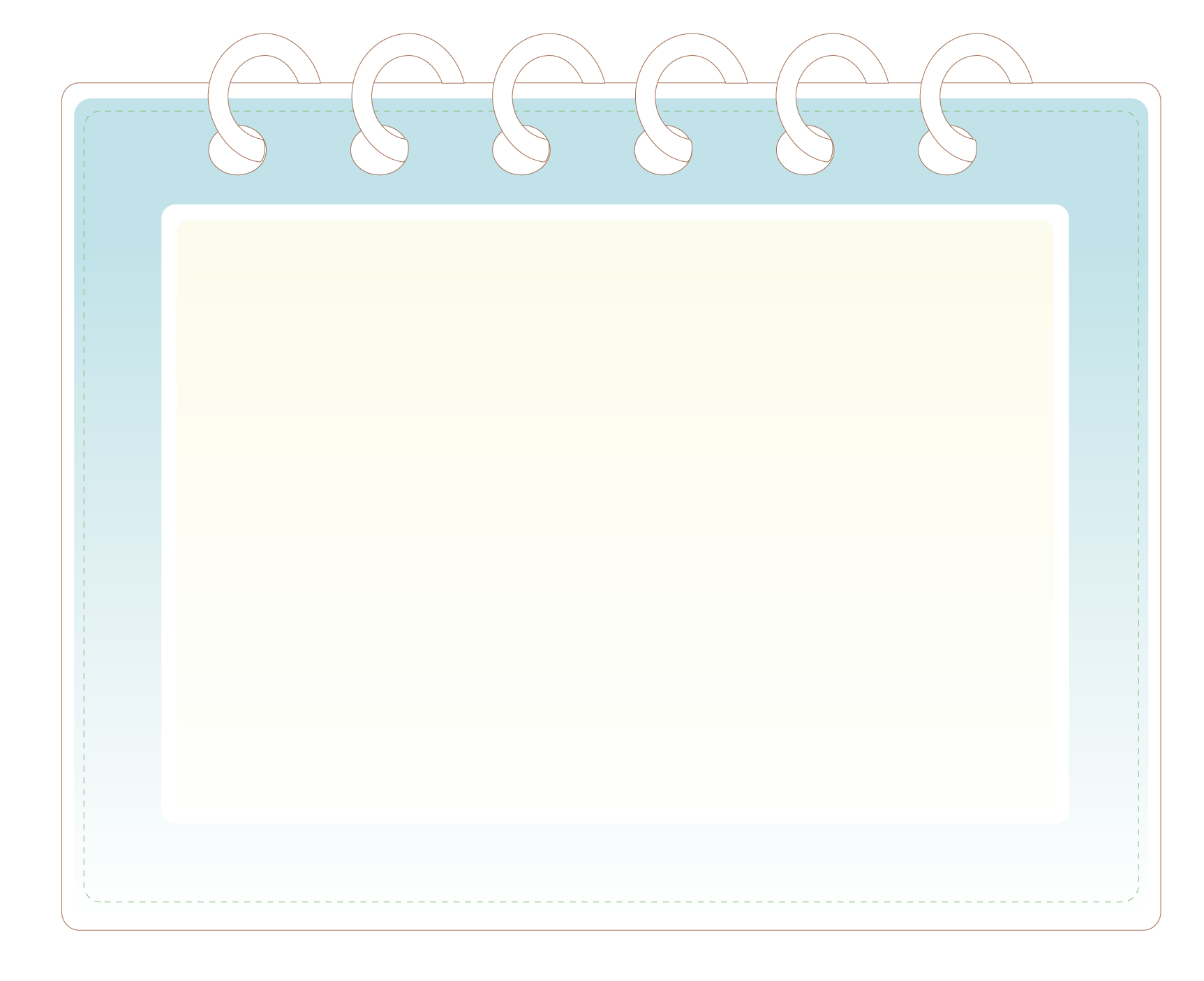 点击输入简要文字内容，文字内容需概括精炼，不用多余的文字修饰，言简意赅的说明该项内容。
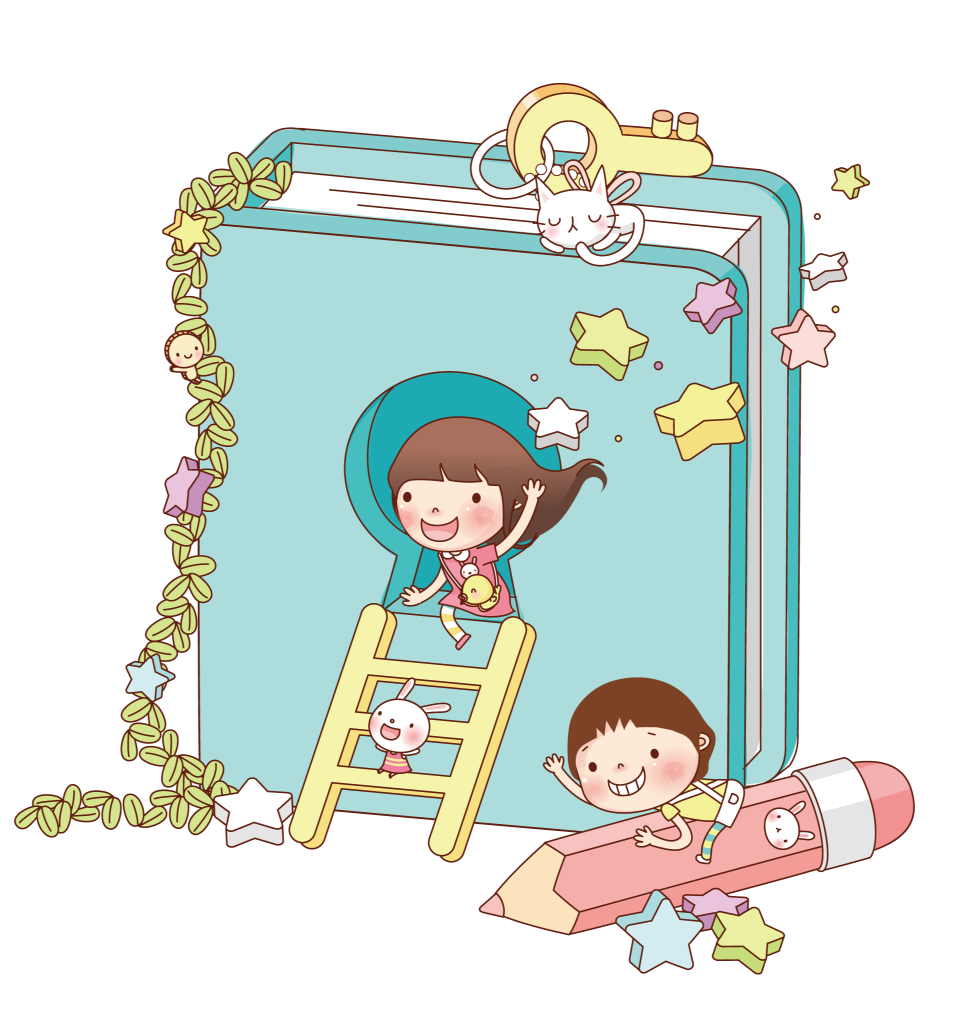 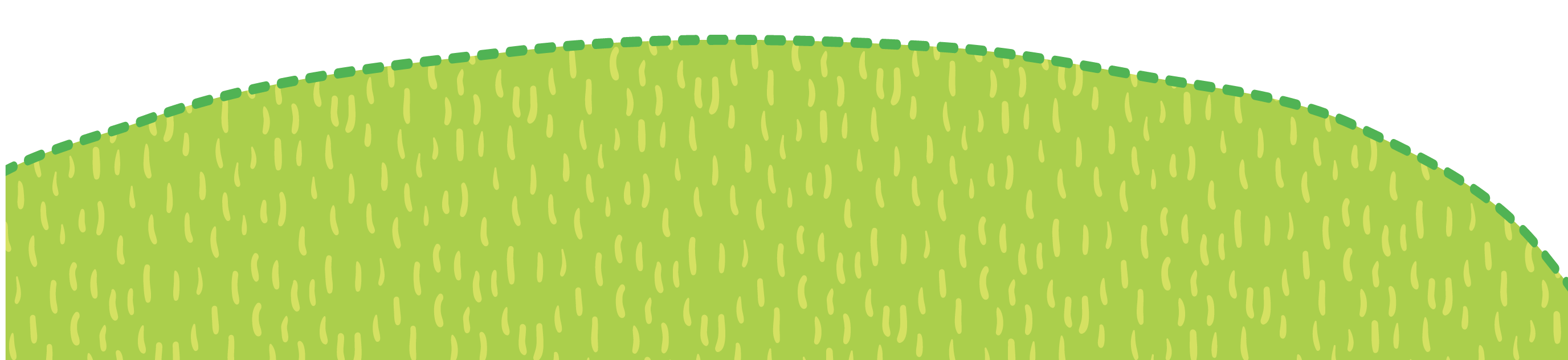 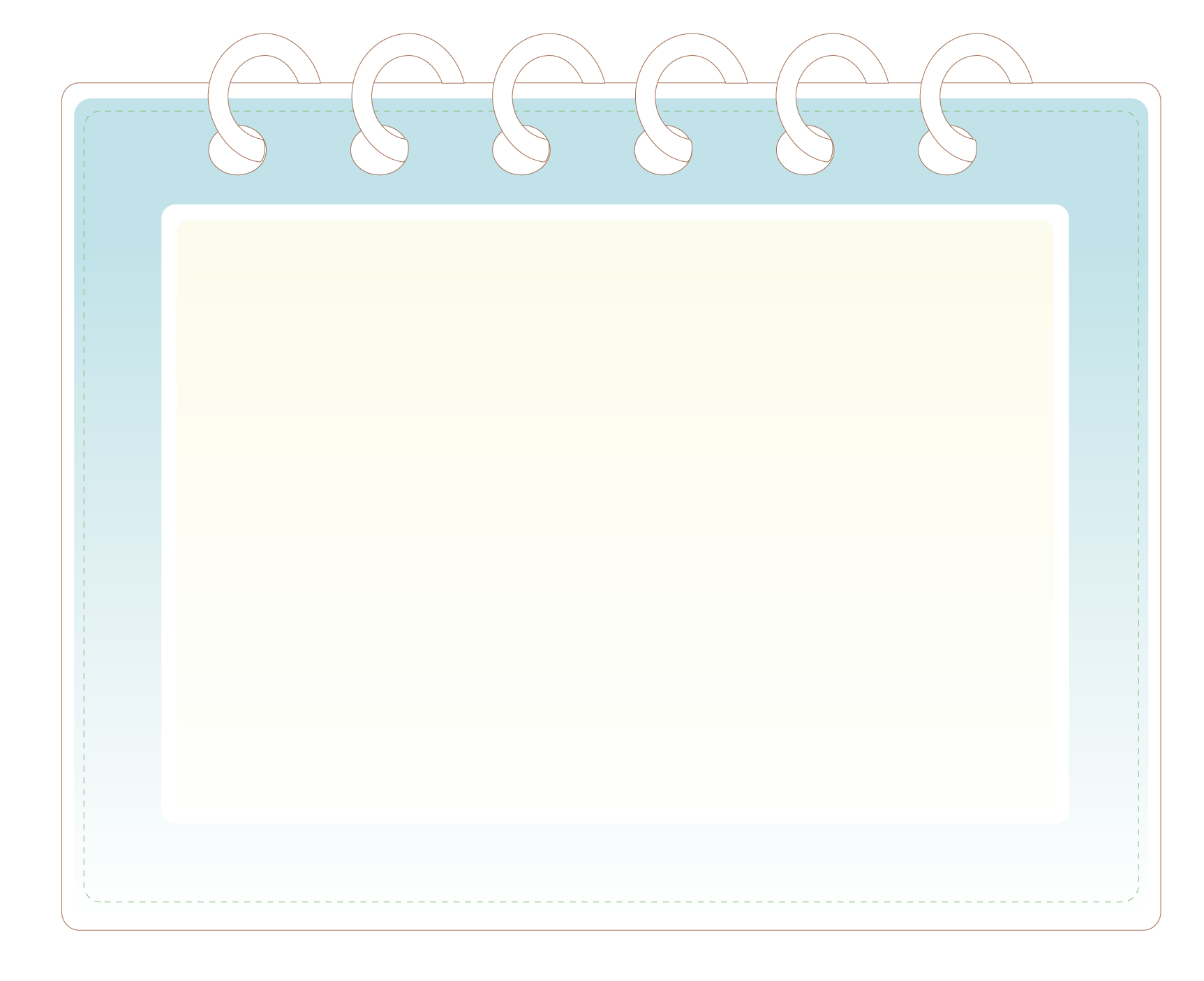 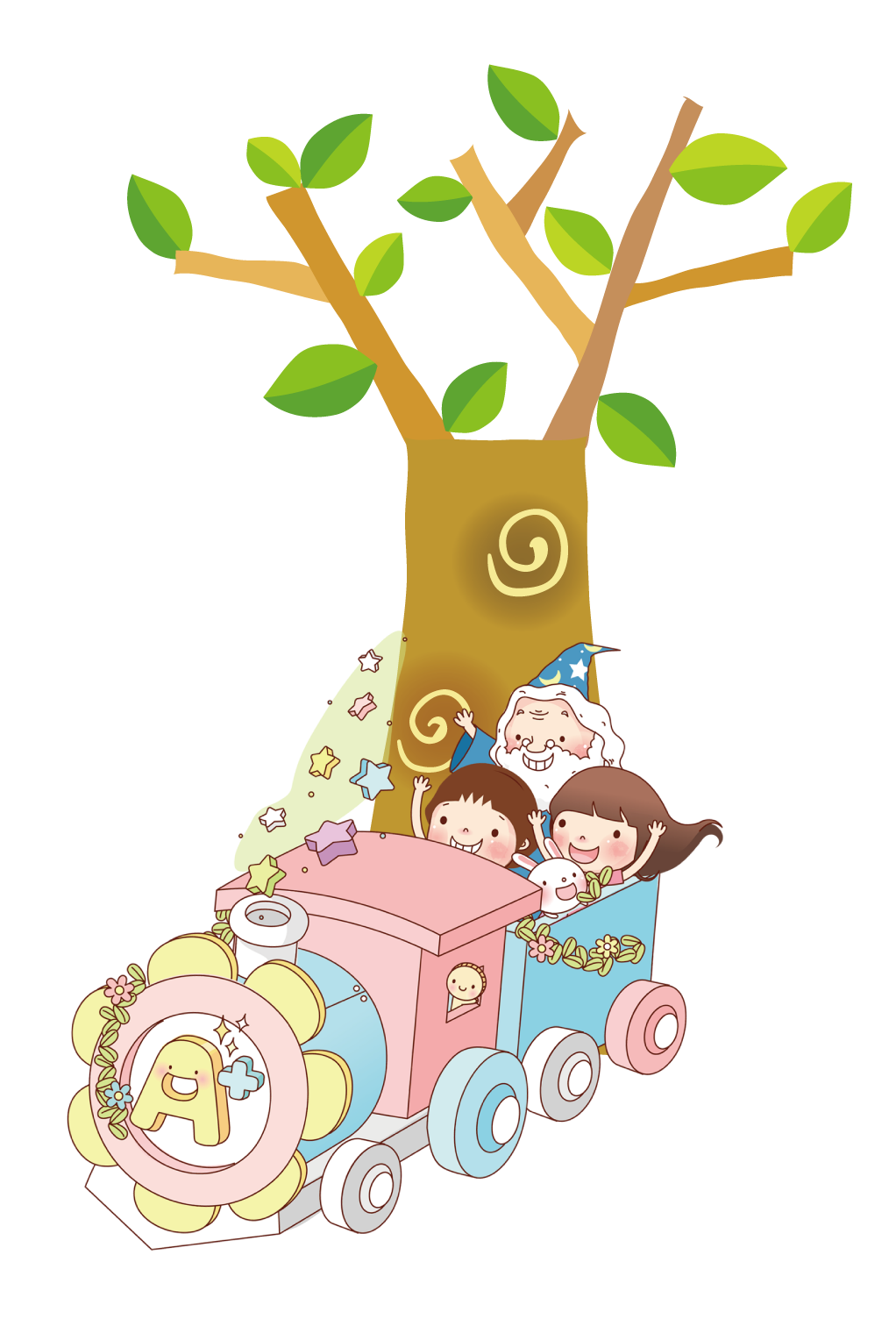 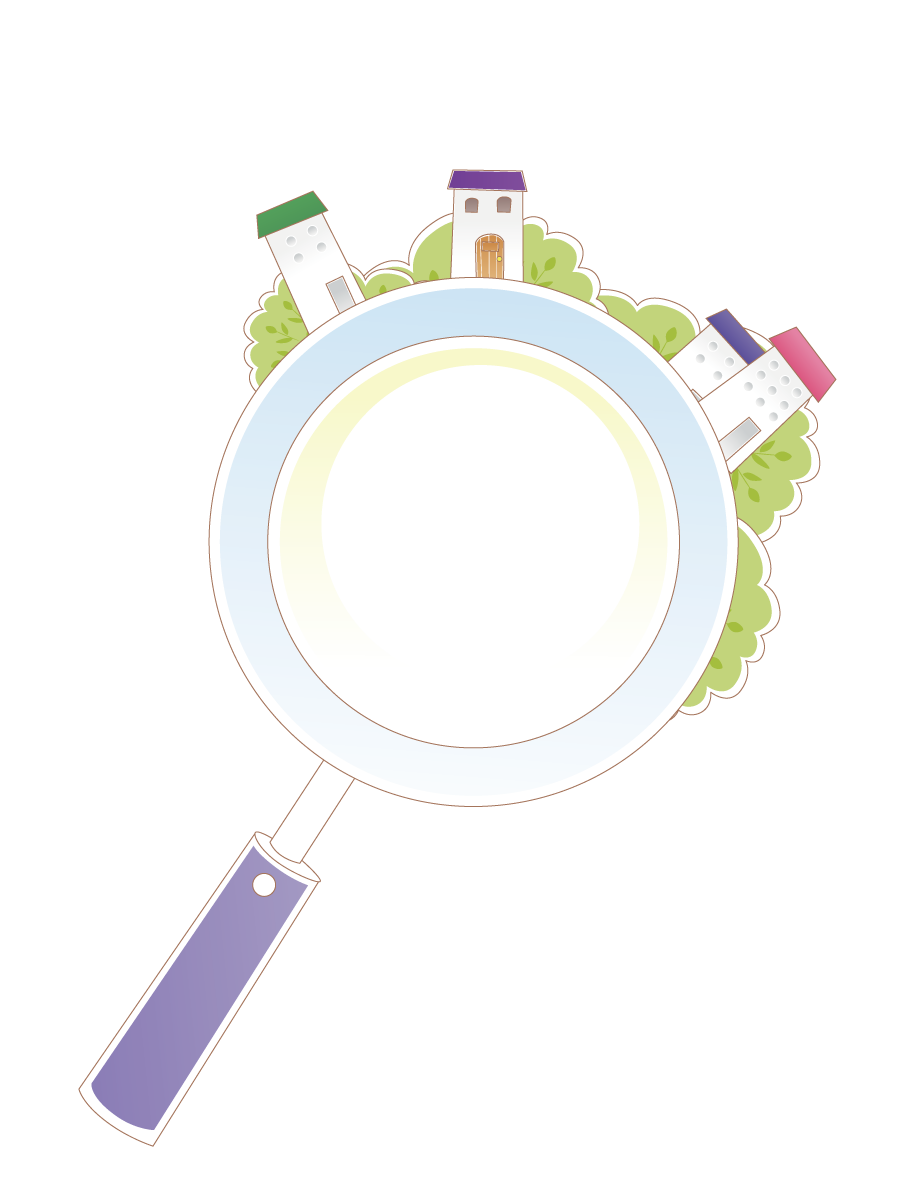 点击输入简要文字内容，文字内容需概括精炼，不用多余的文字修饰，言简意赅的说明该项内容。
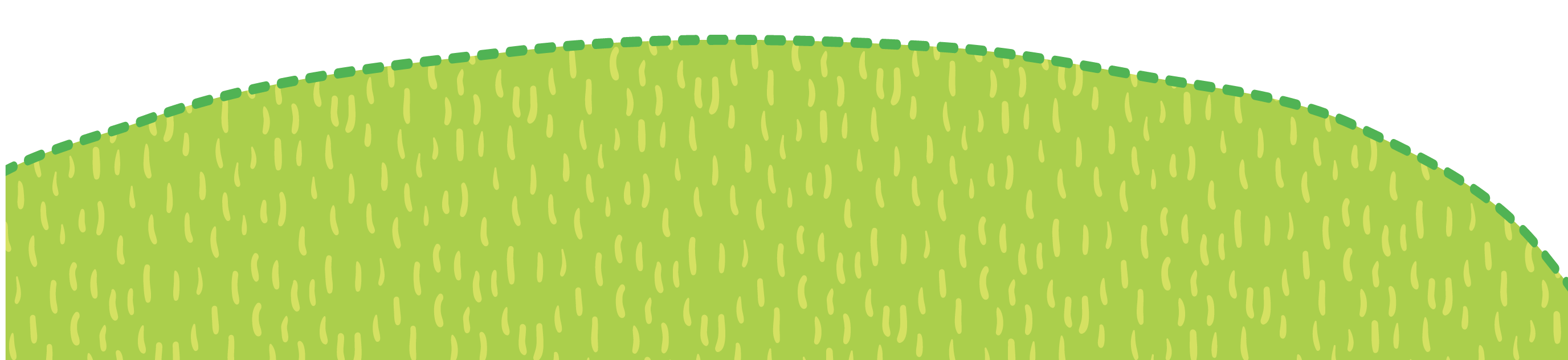 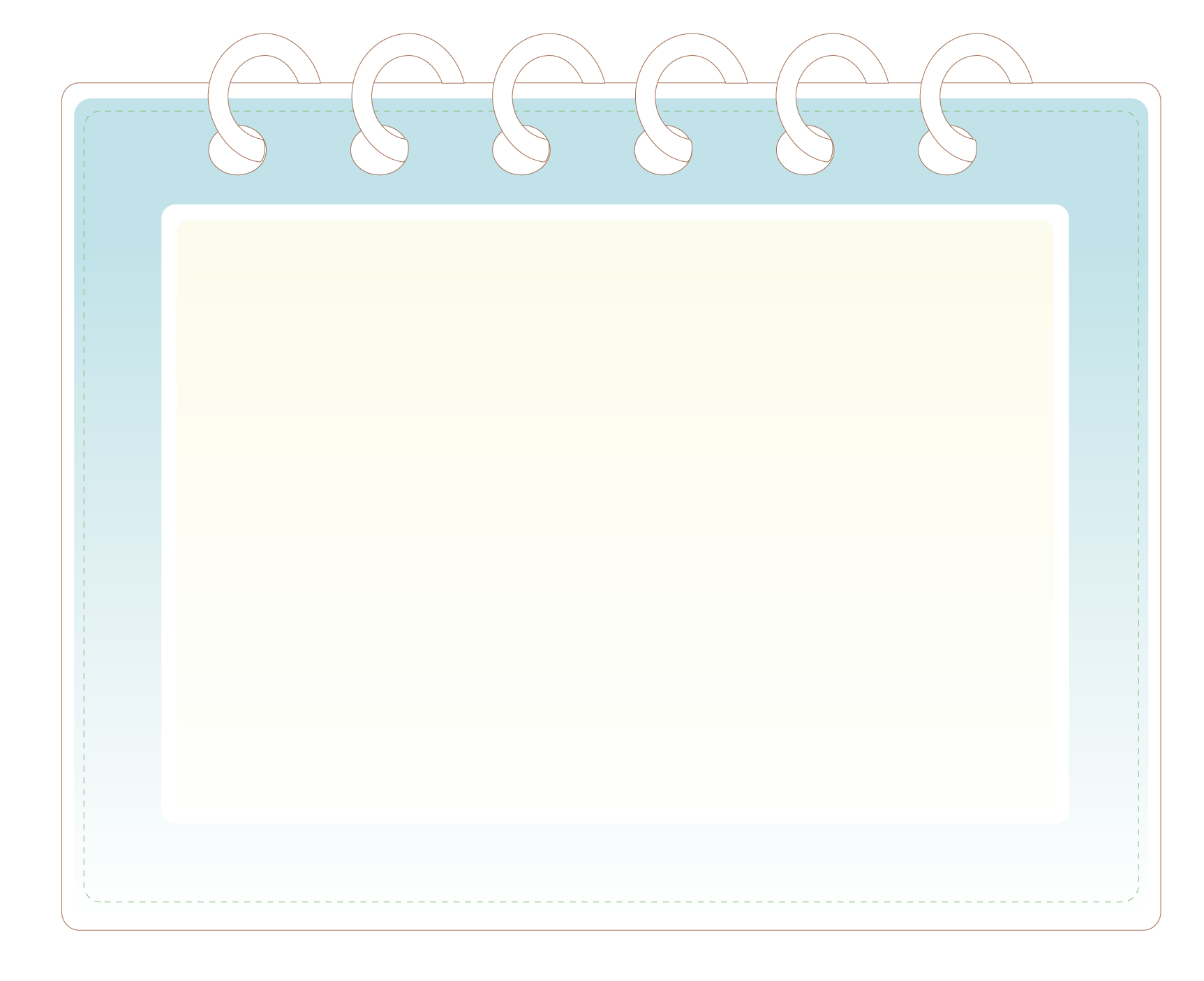 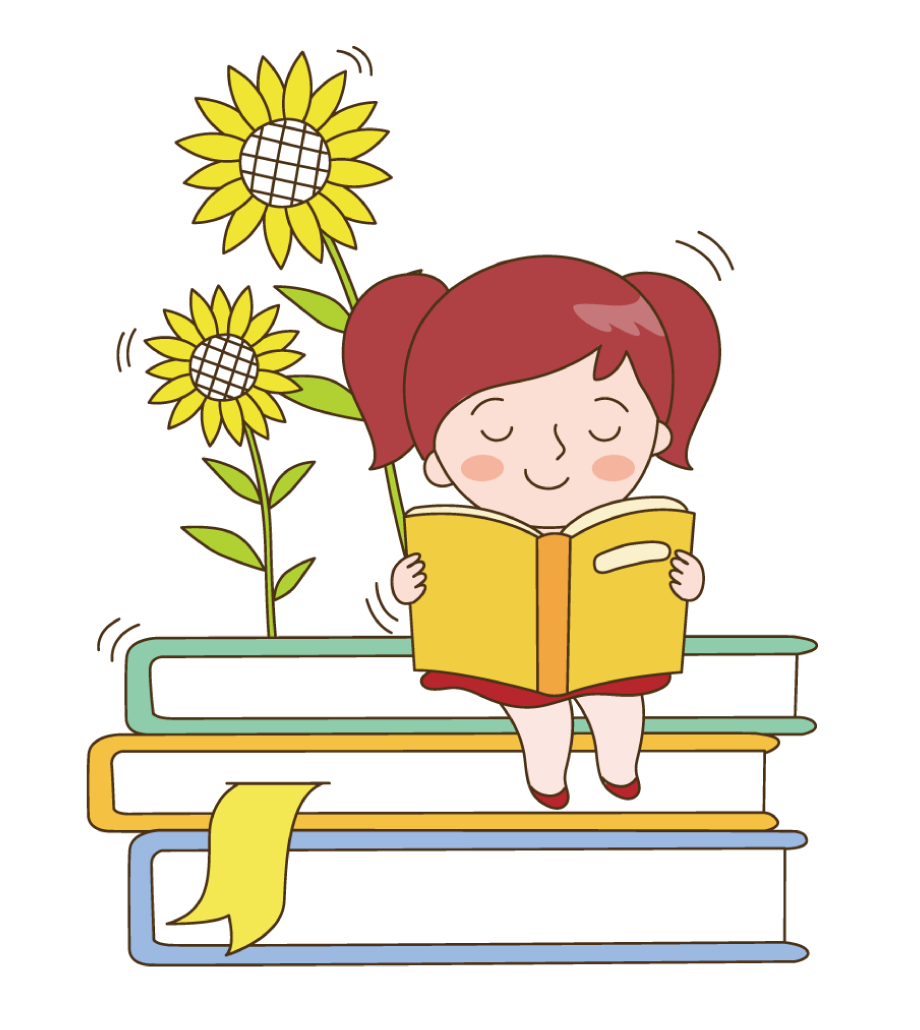 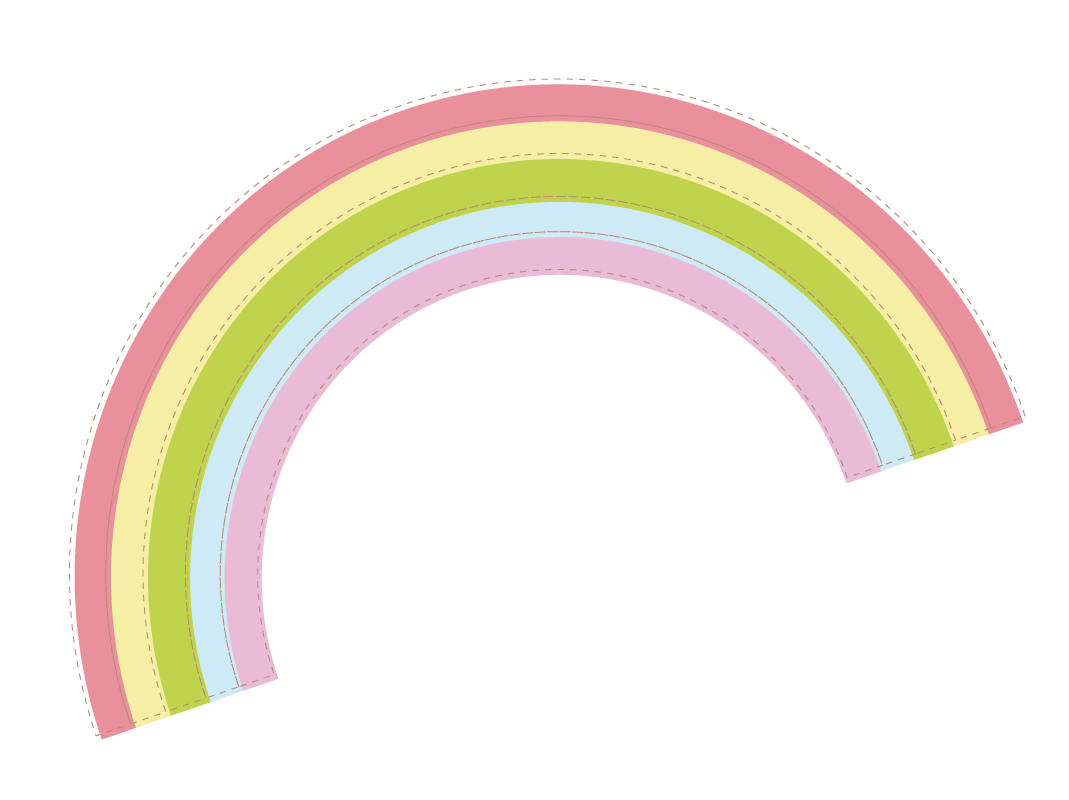 点击输入简要文字内容，文字内容需概括精炼，不用多余的文字修饰，言简意赅的说明该项内容。
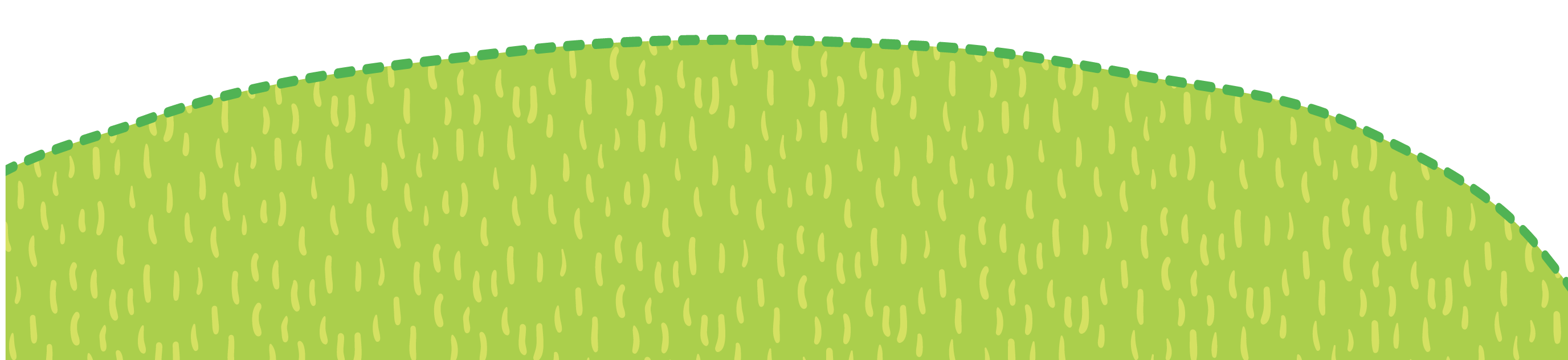 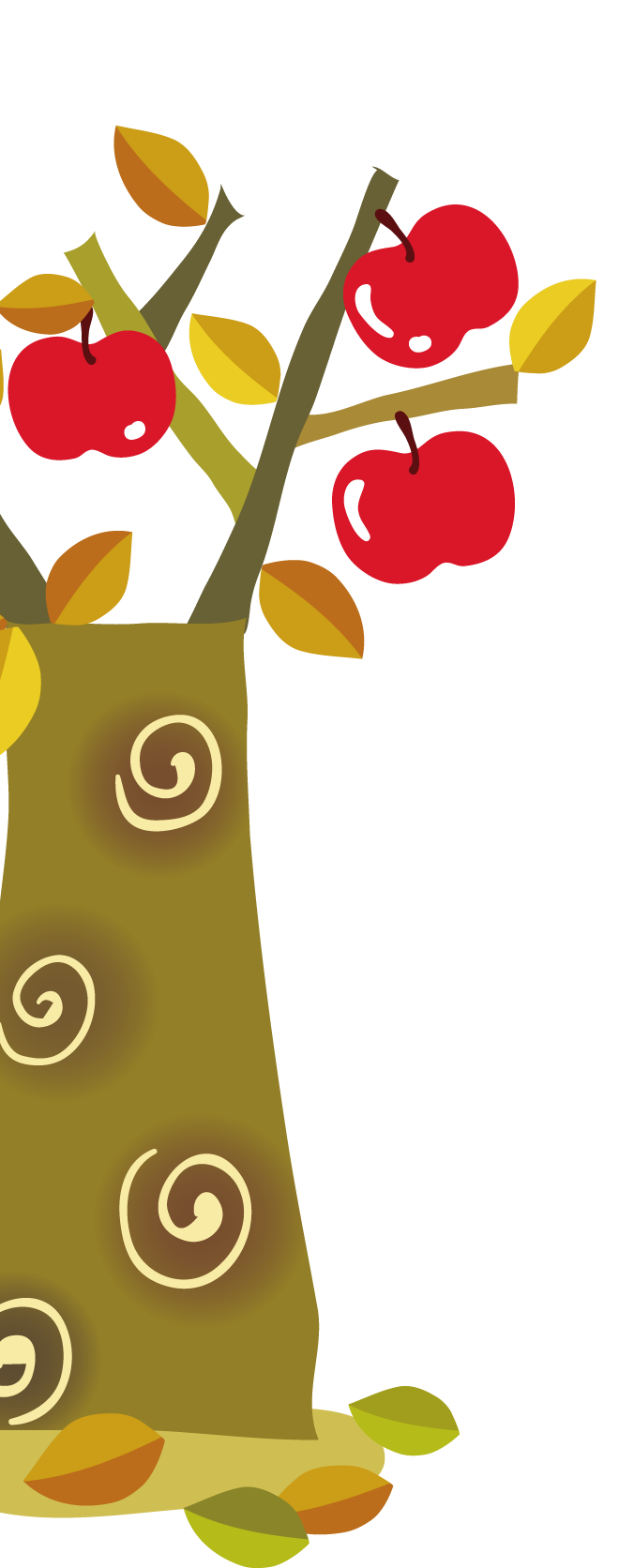 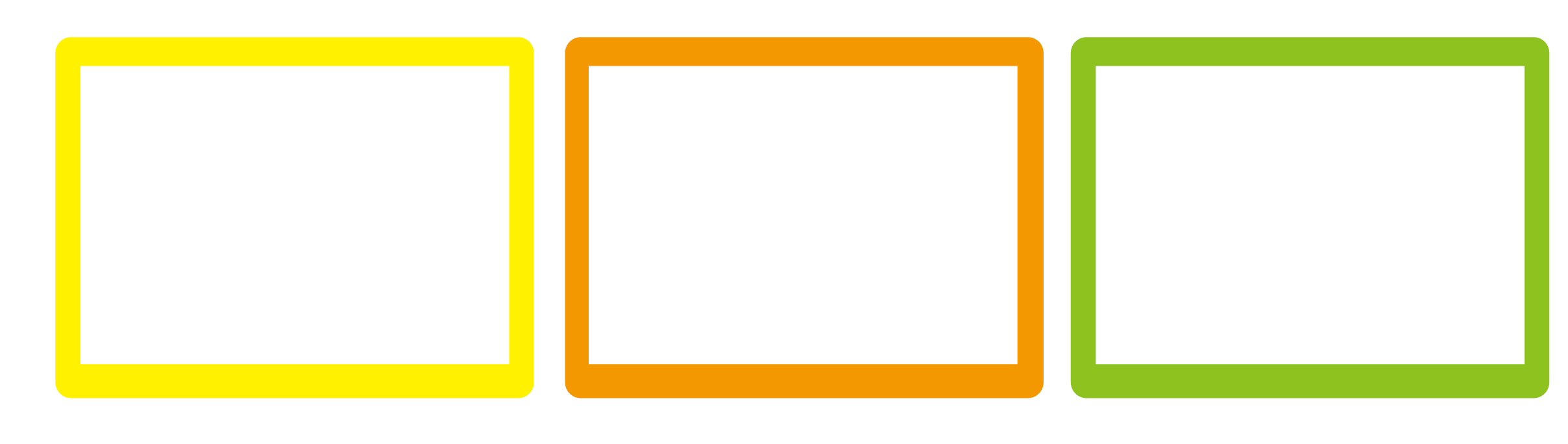 点击输入简要文字内容，文字内容需概括精炼，不用多余的文字修饰，言简意赅的说明该项内容。
点击输入简要文字内容，文字内容需概括精炼，不用多余的文字修饰，言简意赅的说明该项内容。
点击输入简要文字内容，文字内容需概括精炼，不用多余的文字修饰，言简意赅的说明该项内容。
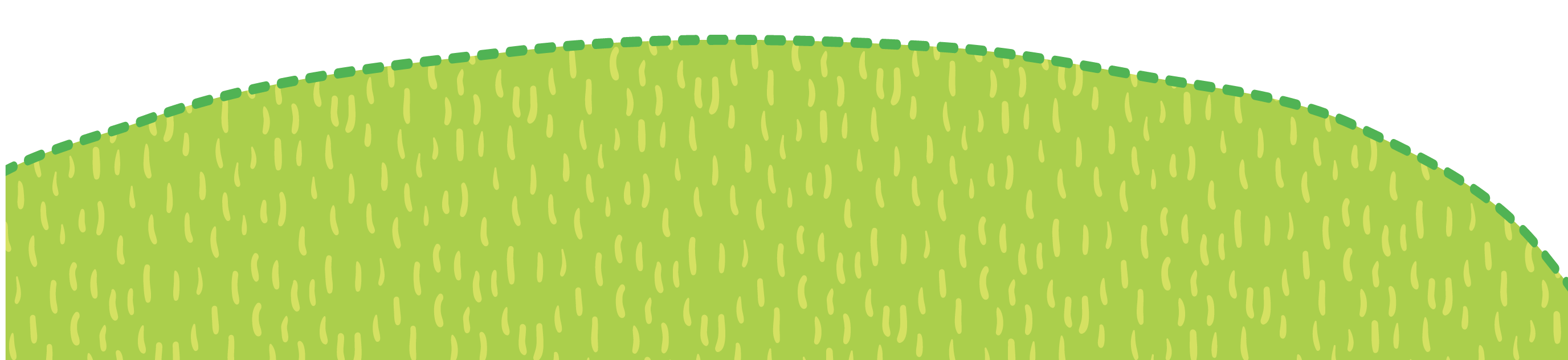 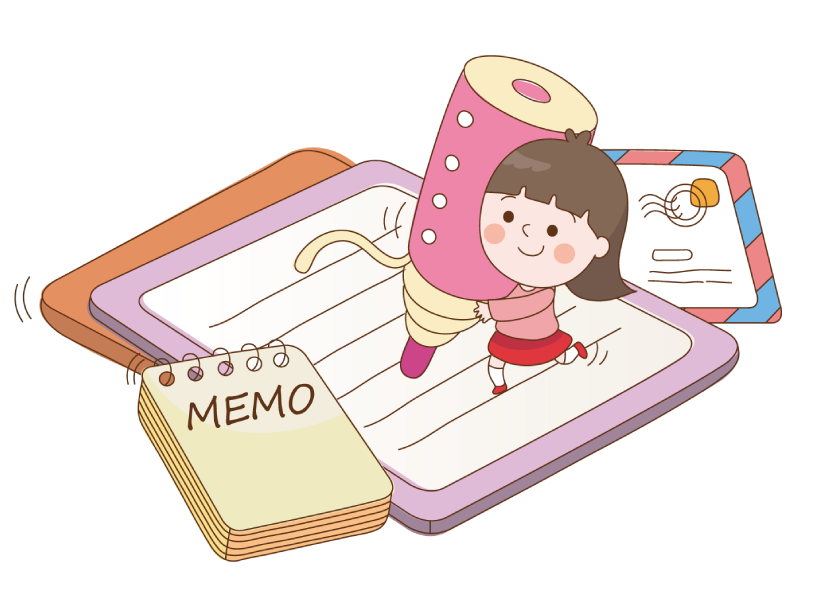 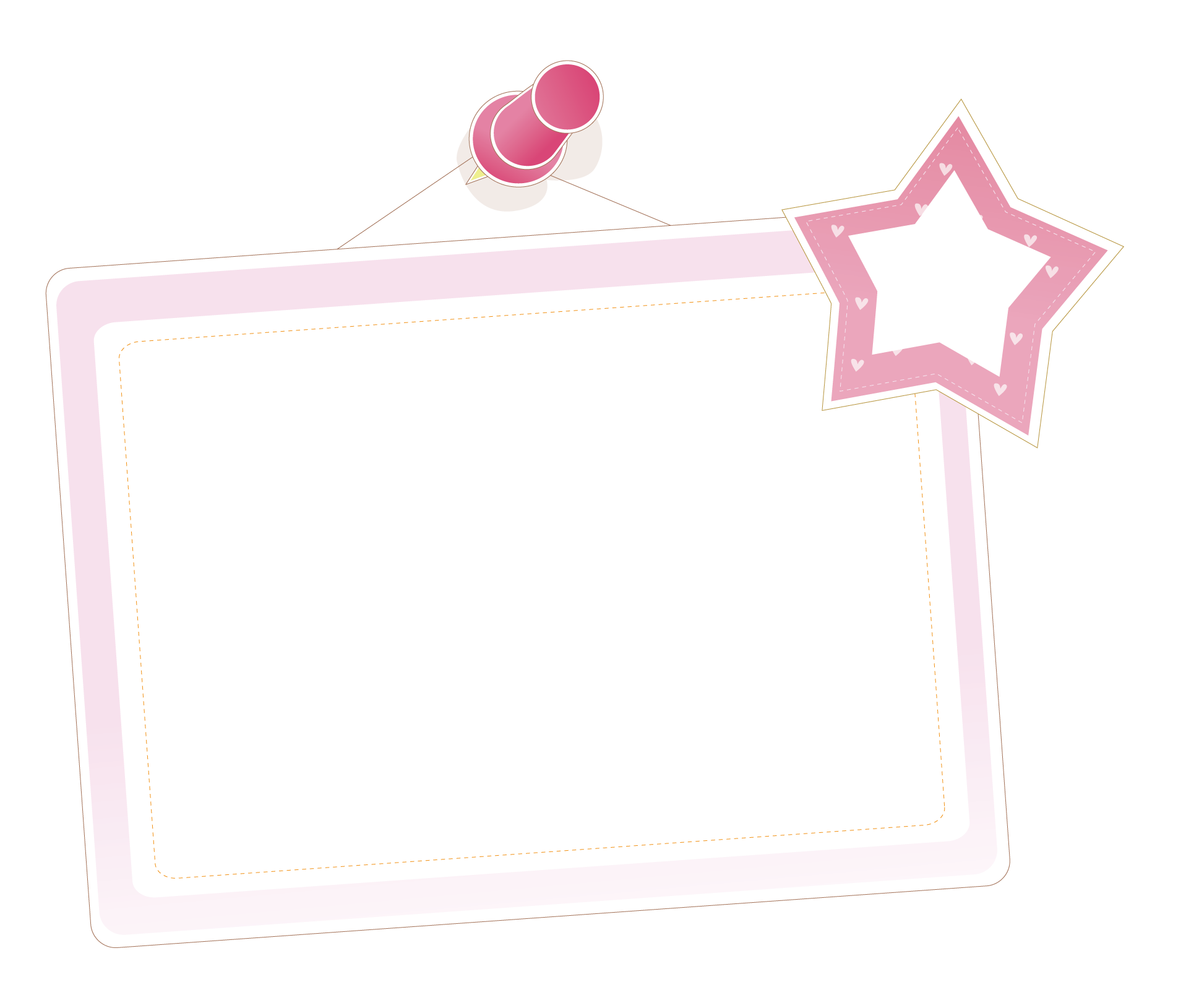 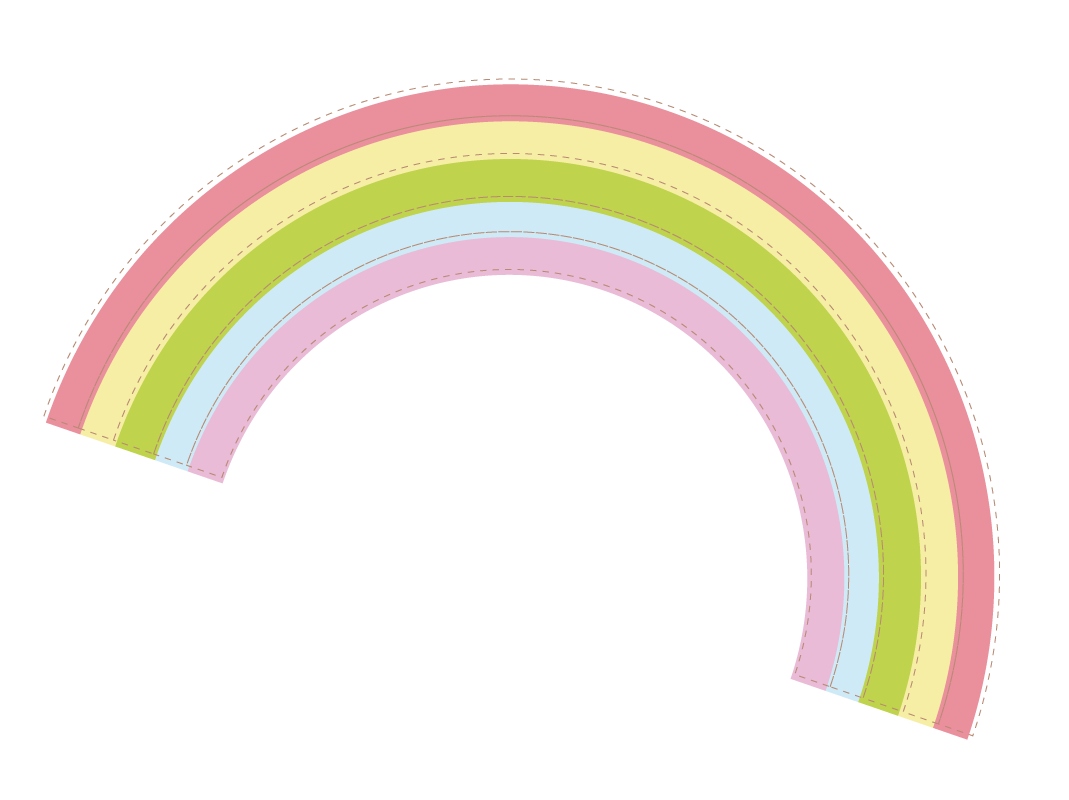 点击输入简要文字内容，文字内容需概括精炼，不用多余的文字修饰，言简意赅的说明该项内容。
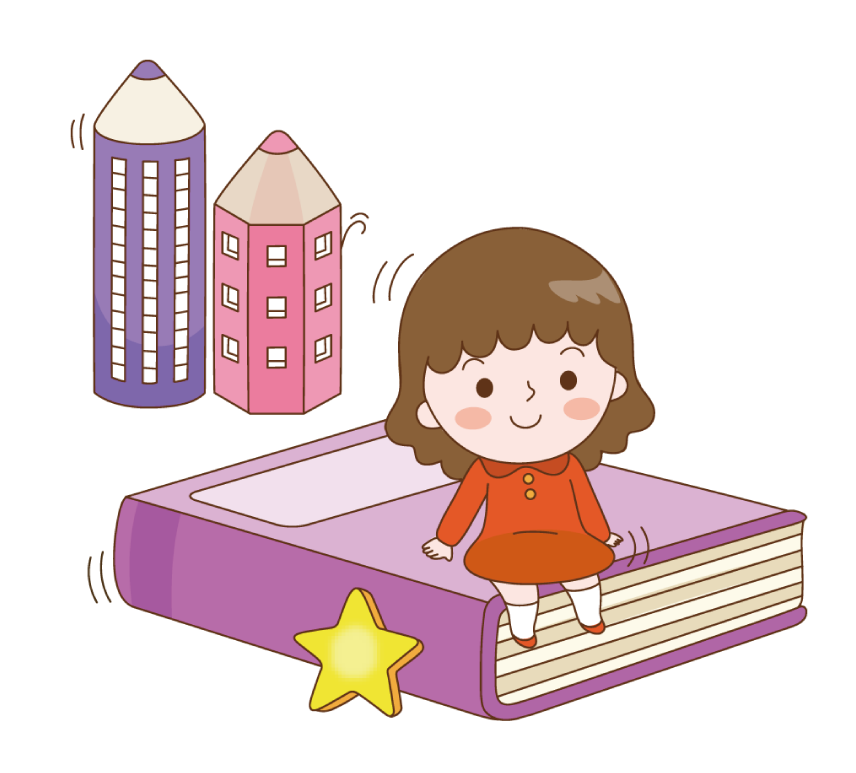 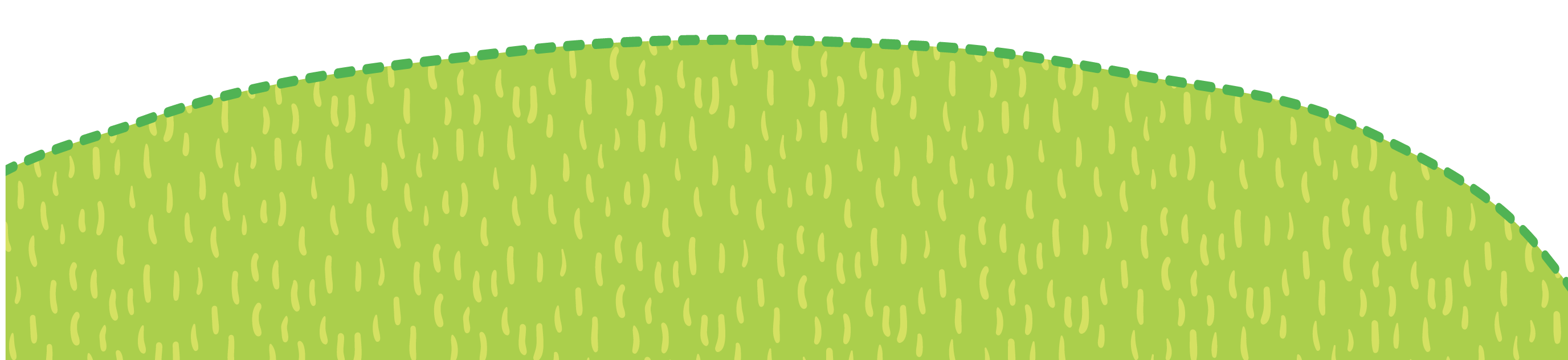 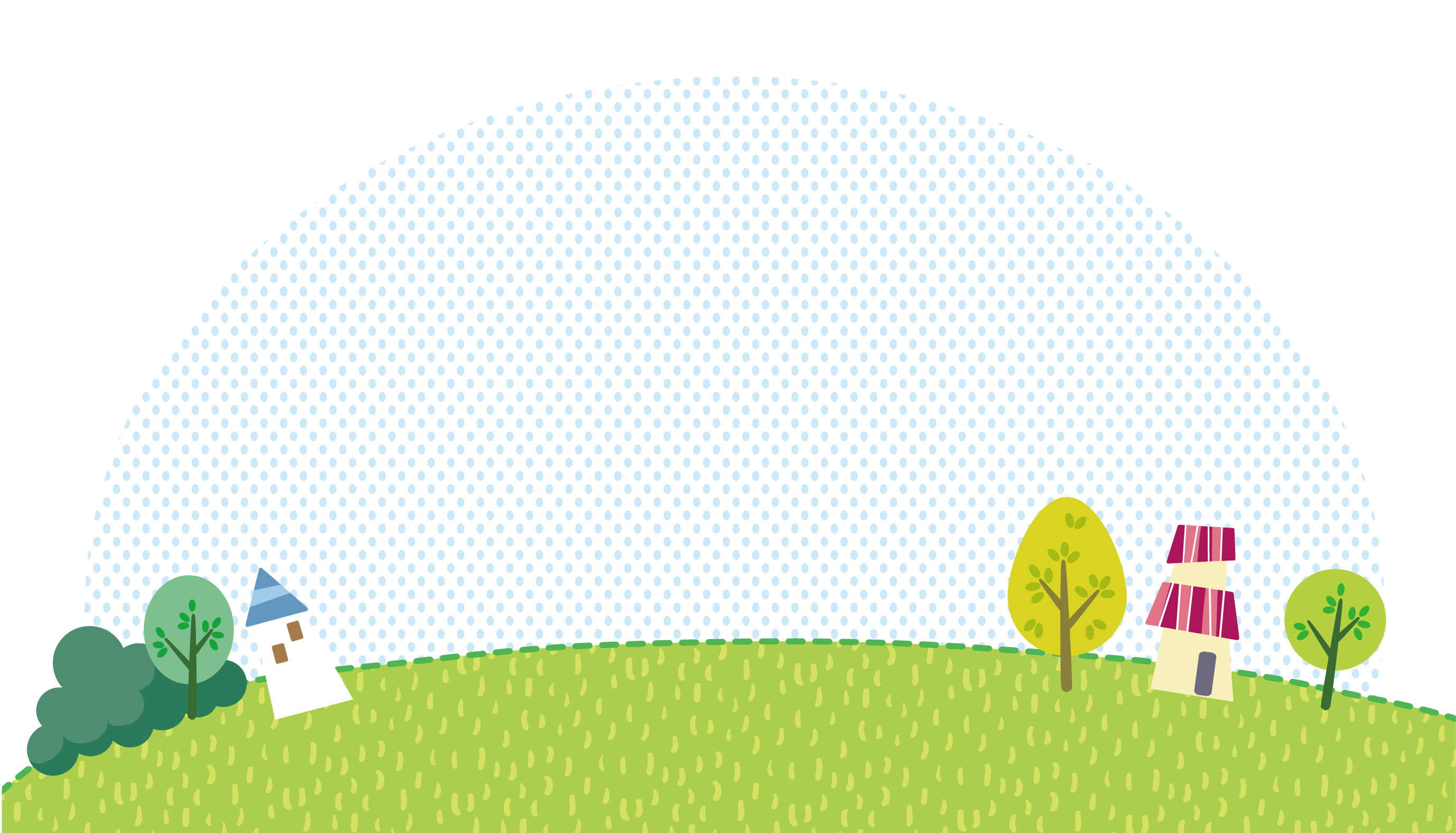 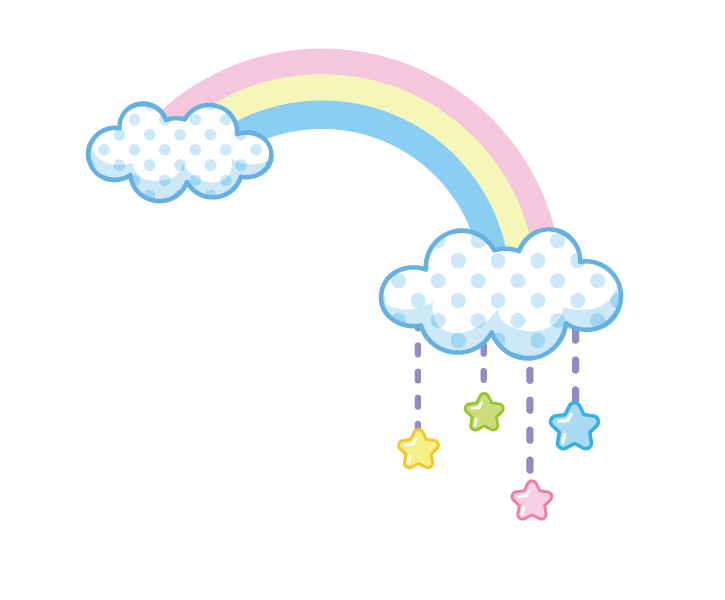 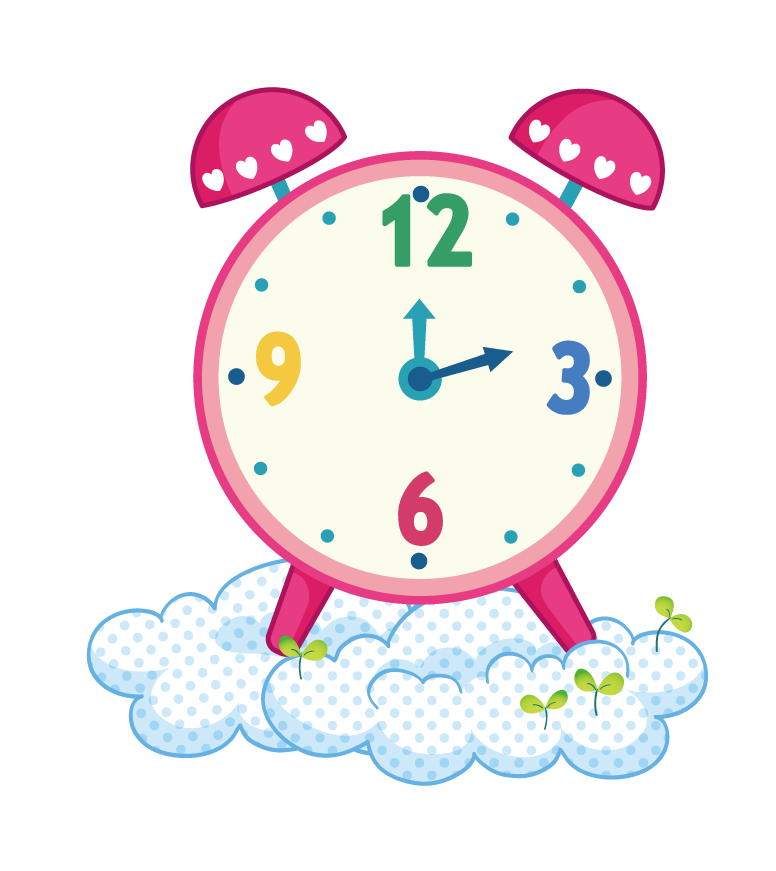 点击输入简要文字内容，文字内容需概括精炼，不用多余的文字修饰，言简意赅的说明该项内容。
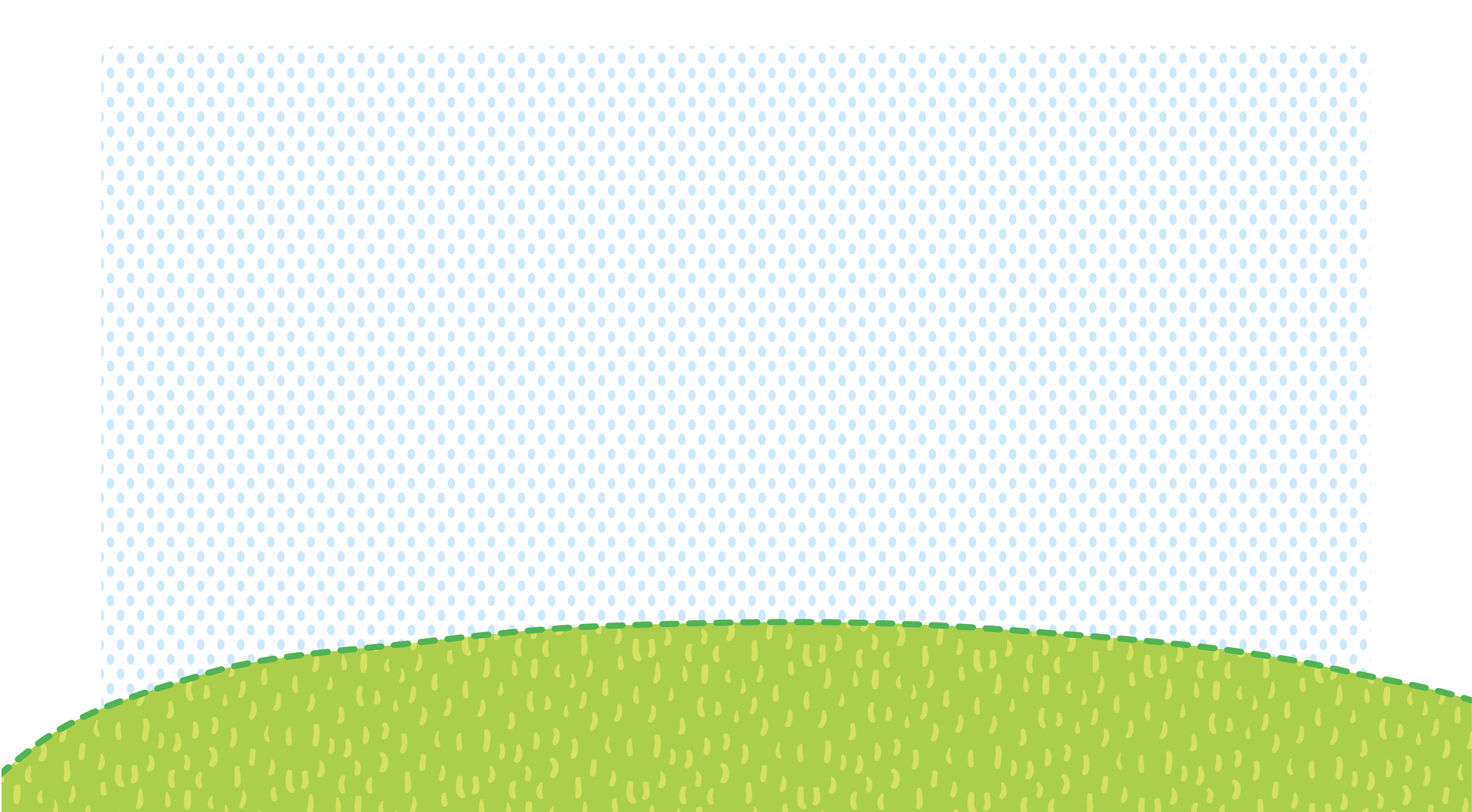 点击输入简要文字内容，文字内容需概括精炼，不用多余的文字修饰，言简意赅的说明该项内容。
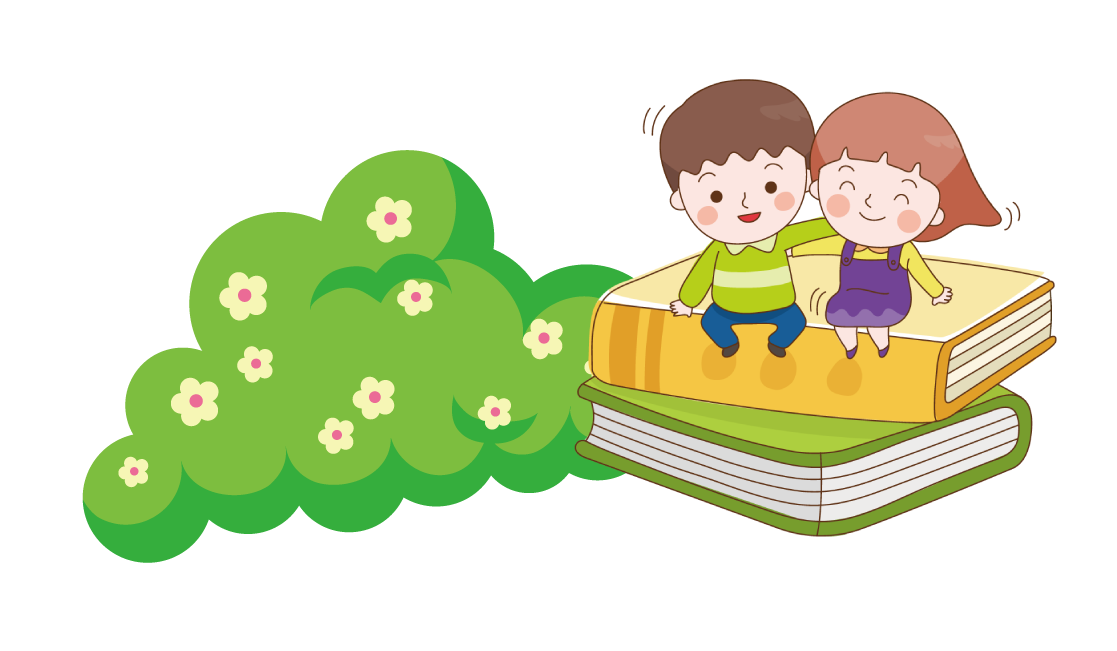 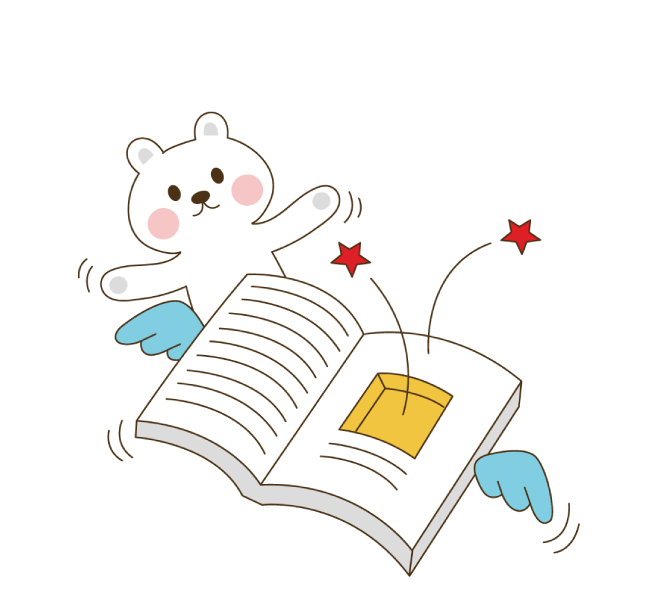 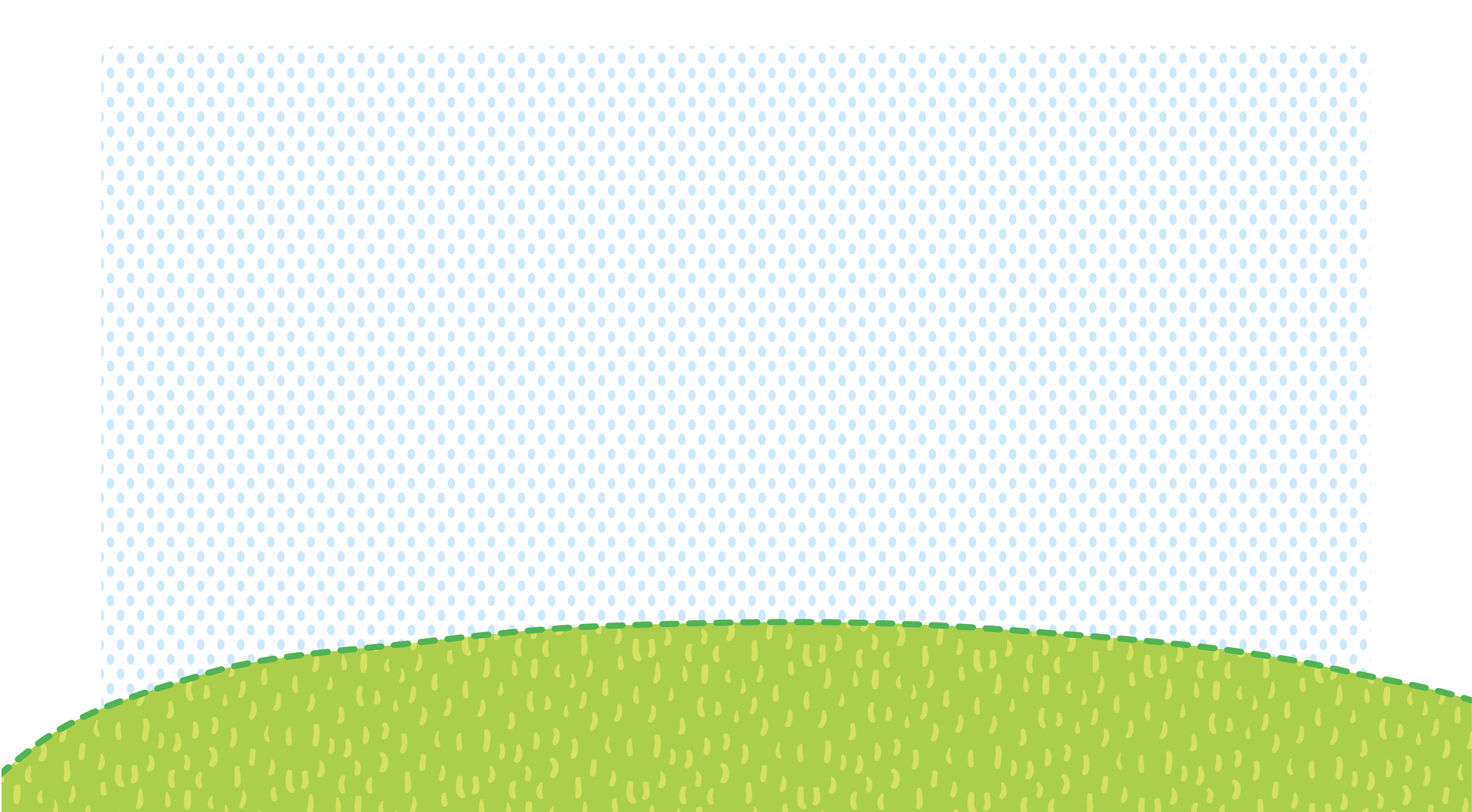 点击输入简要文字内容，文字内容需概括精炼，不用多余的文字修饰，言简意赅的说明该项内容。
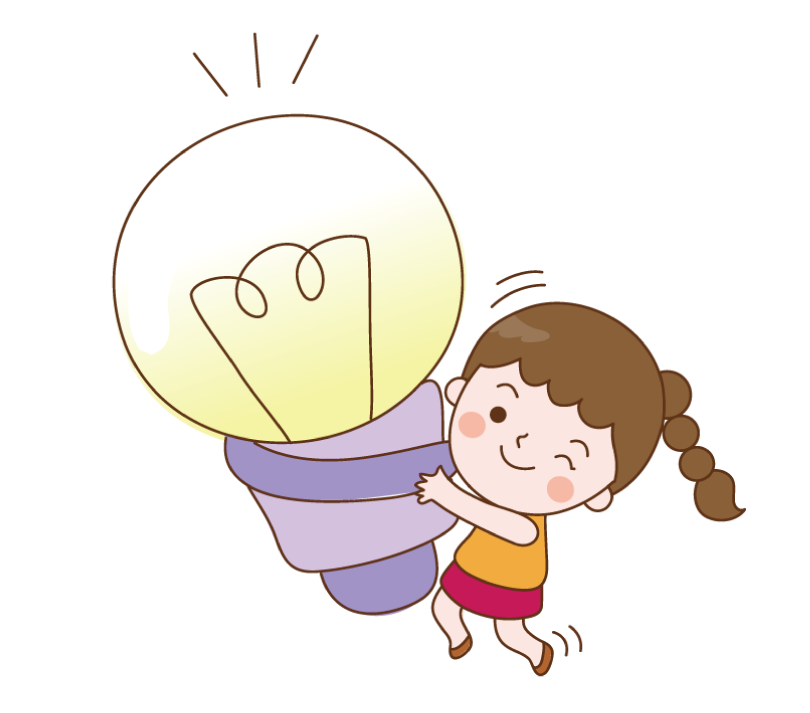 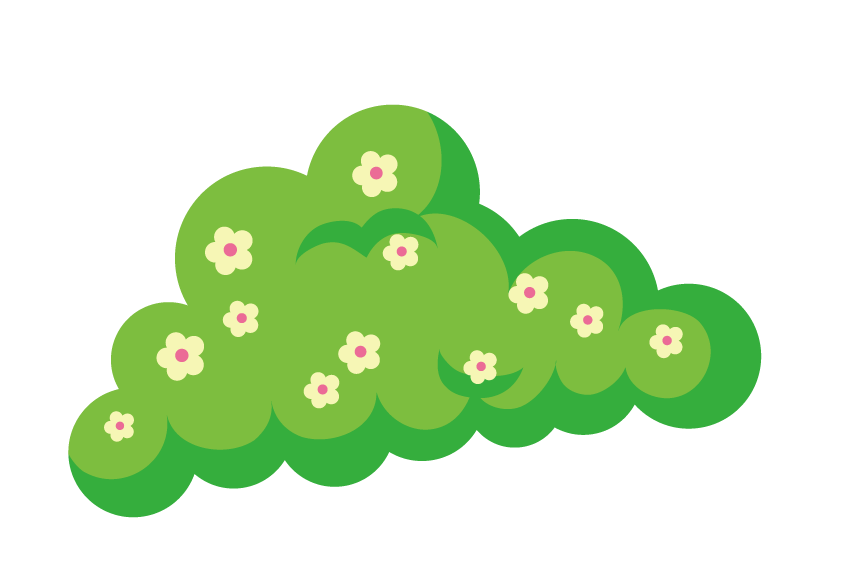 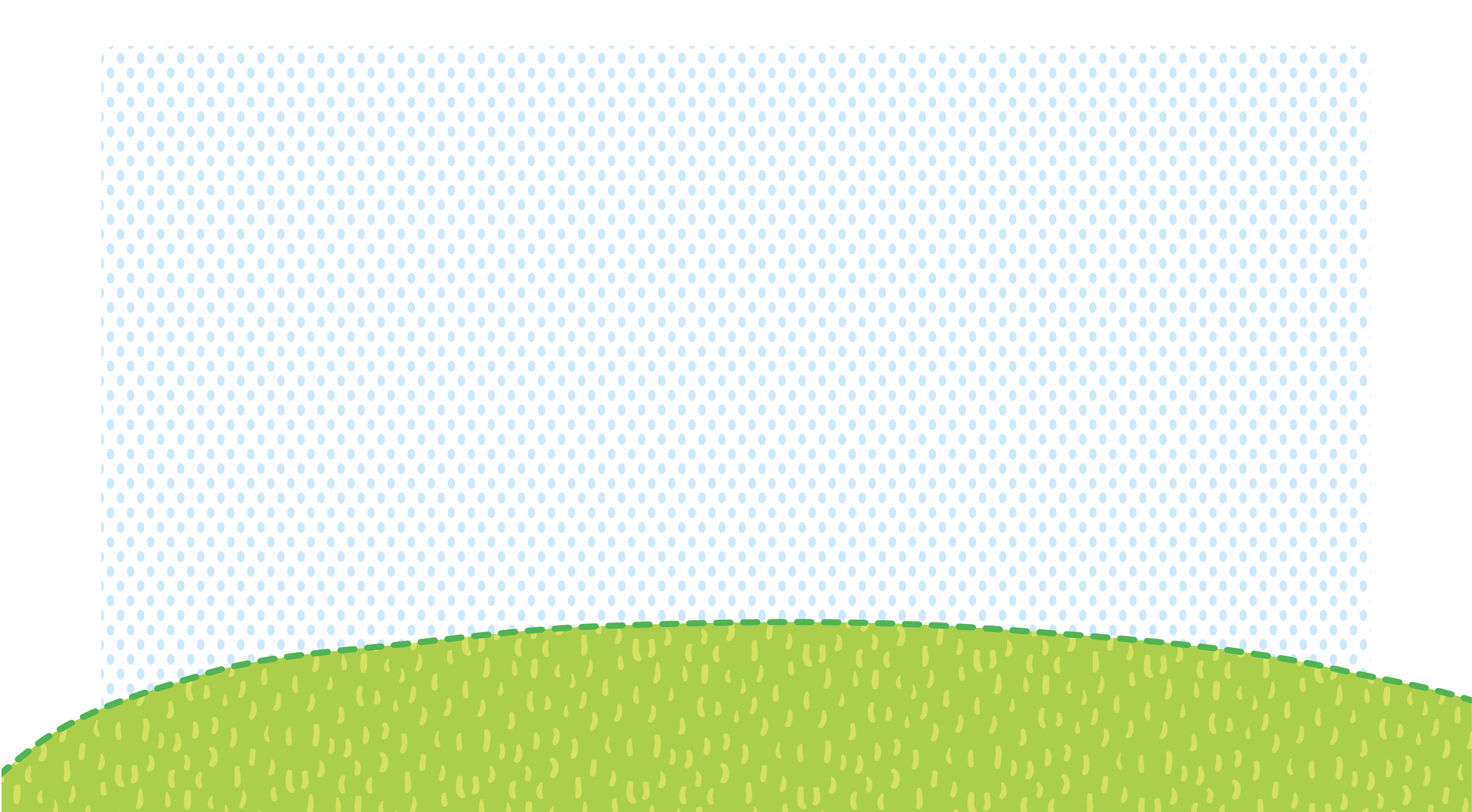 点击输入简要文字内容，文字内容需概括精炼，不用多余的文字修饰，言简意赅的说明该项内容。
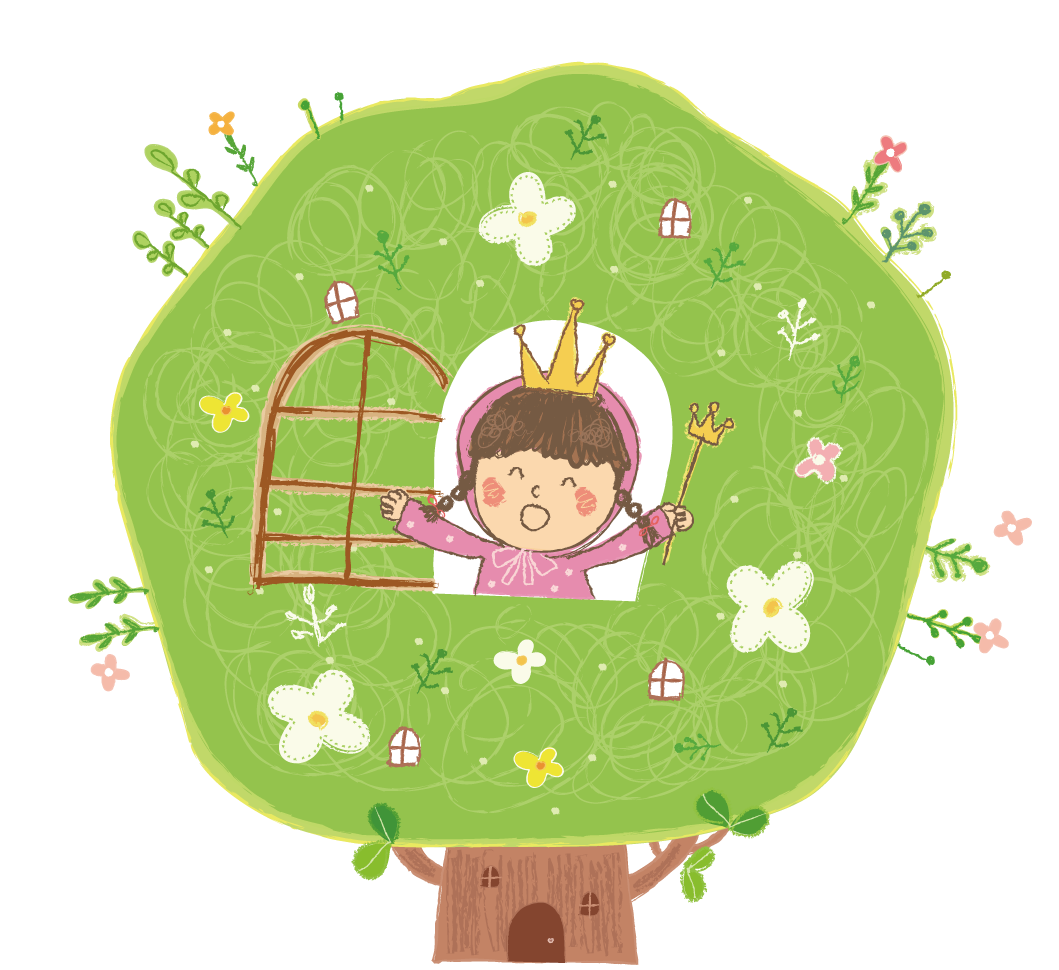 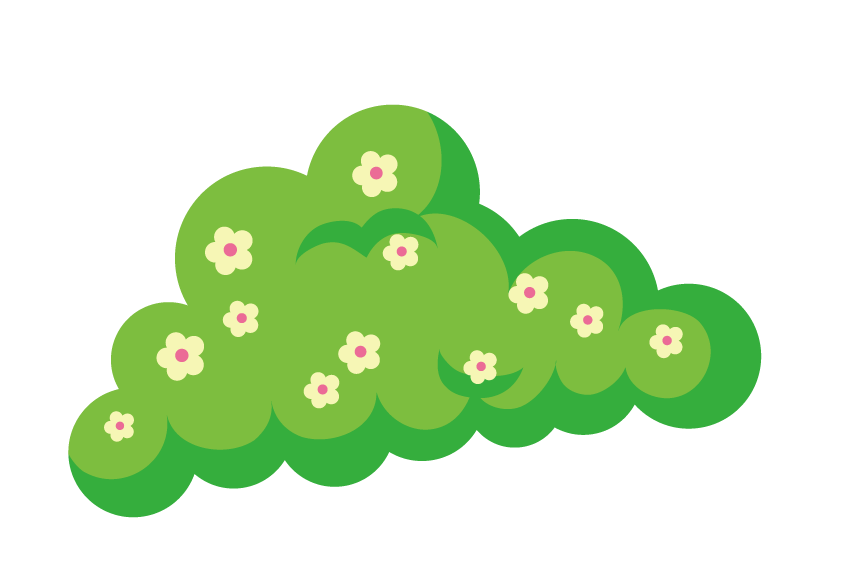 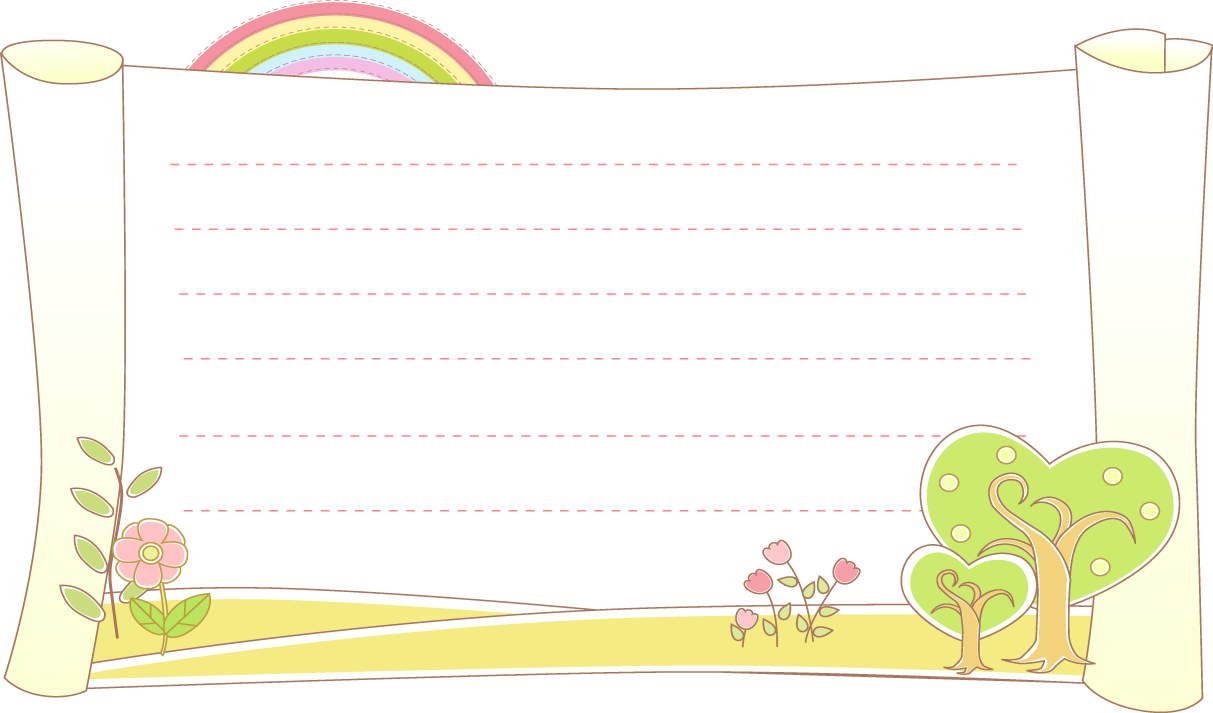 在此输入文字在此输入文字在此输入文字在此输入文字
在此输入文字在此输入文字在此输入文字在此输入文字
在此输入文字在此输入文字在此输入文字在此输入文字
在此输入文字在此输入文字
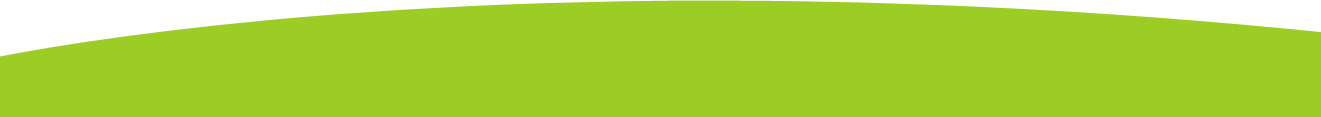 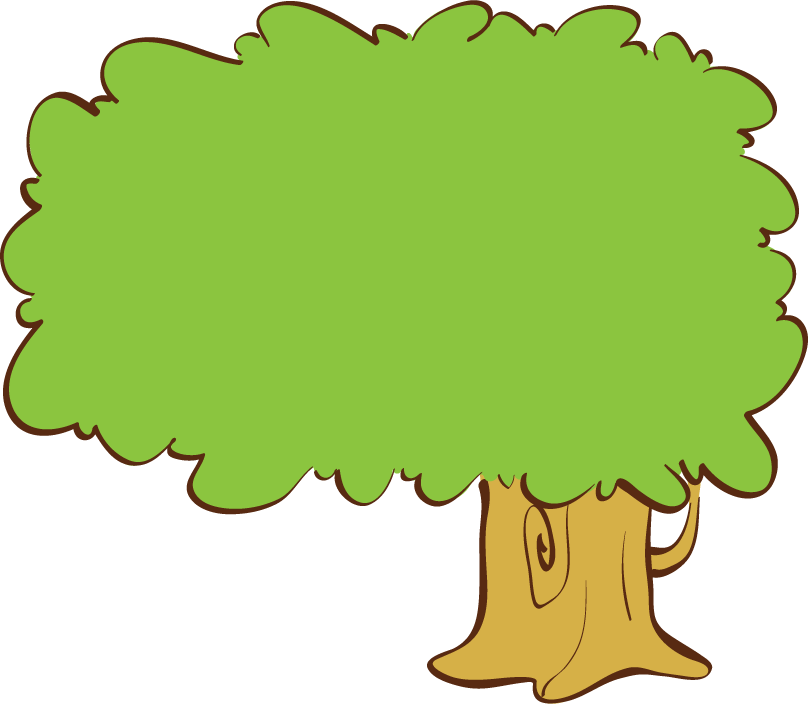 在此输入文字在此输入文字在此输入文字在此输入文字在此输入文字在此输入文字在此输入文字在此输入文字在此输入文字
在此输入文字在此输入文字在此输入文字在此输入文字在此输入文字在此输入文字在此输入文字在此输入文字在此输入文字
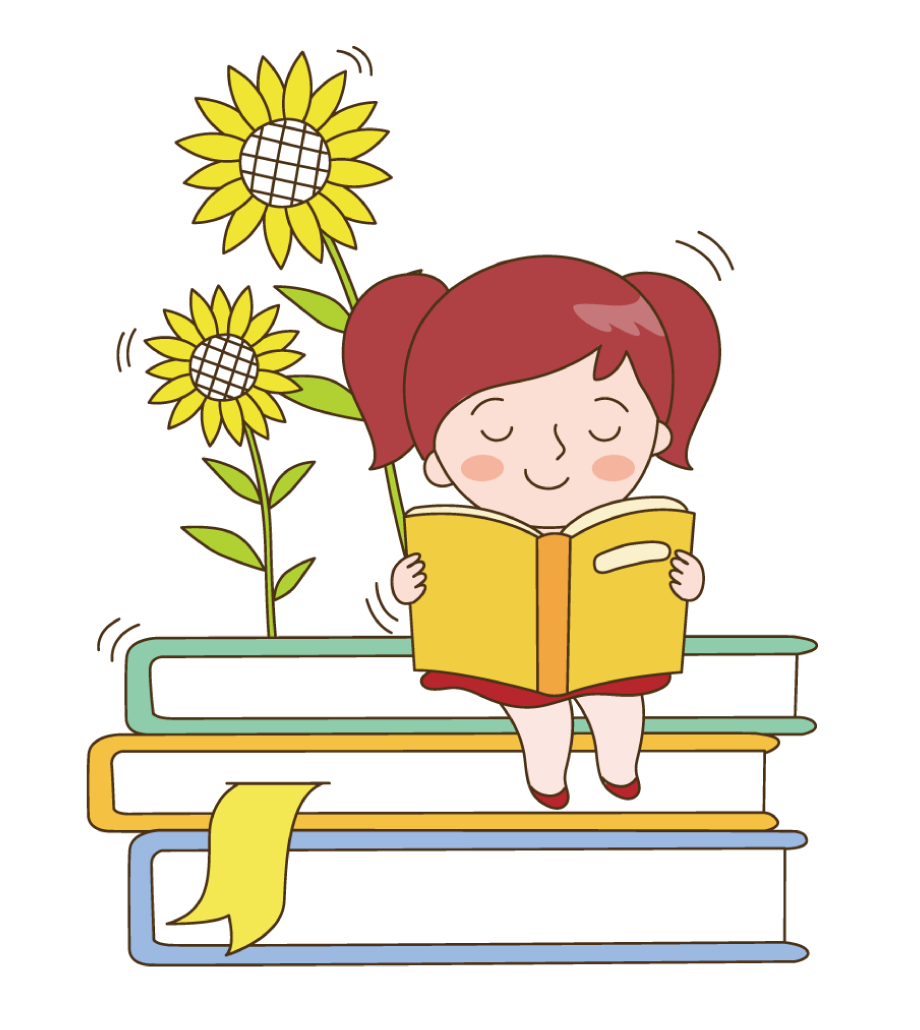 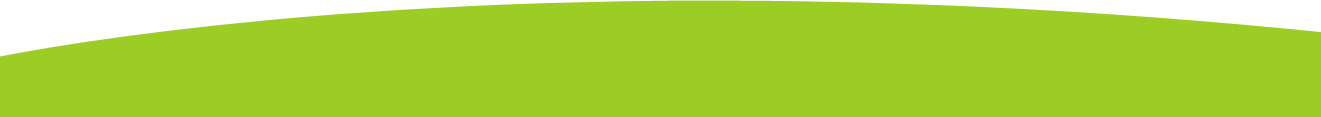 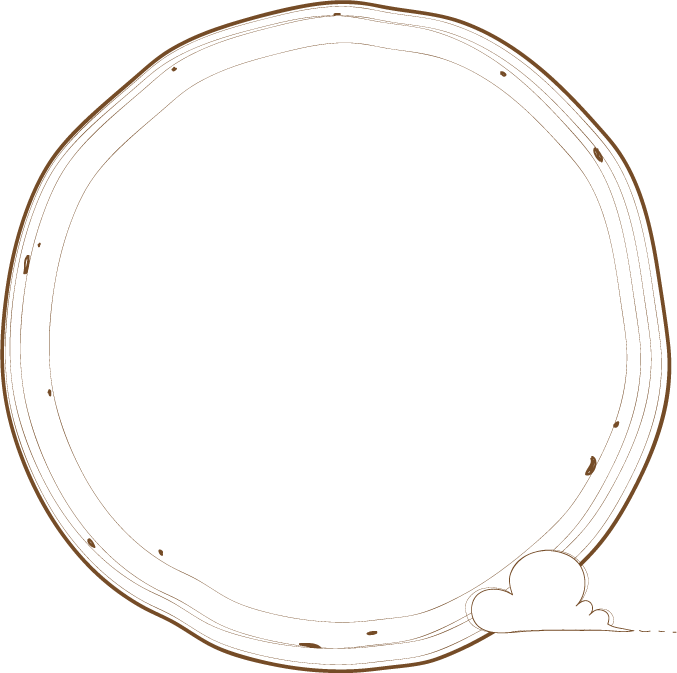 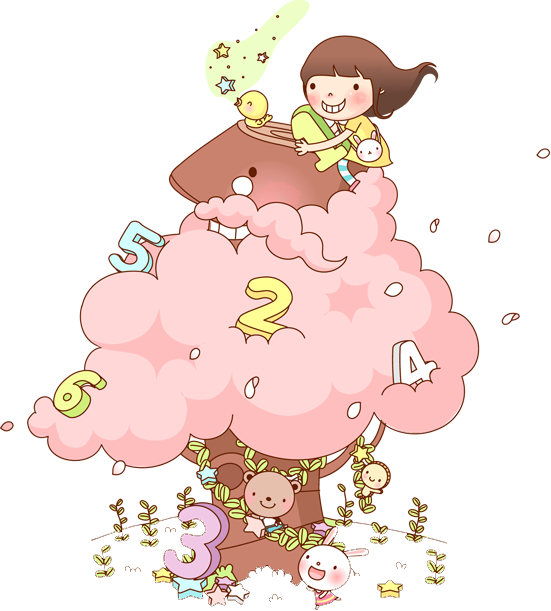 在此输入文字在此输入文字在此输入文字在此输入文字在此输入文字在此输入文字在此输入文字在此输入文字在此输入文字
在此输入文字在此输入文字在此输入文字在此输入文字在此输入文字在此输入文字在此输入文字在此输入文字在此输入文字
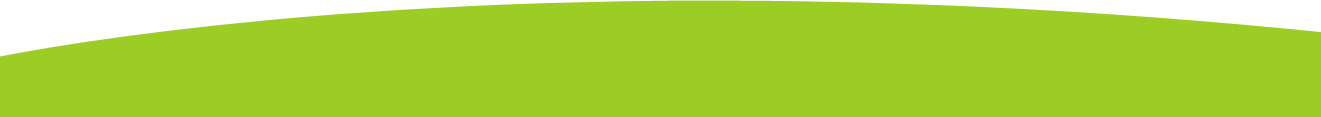 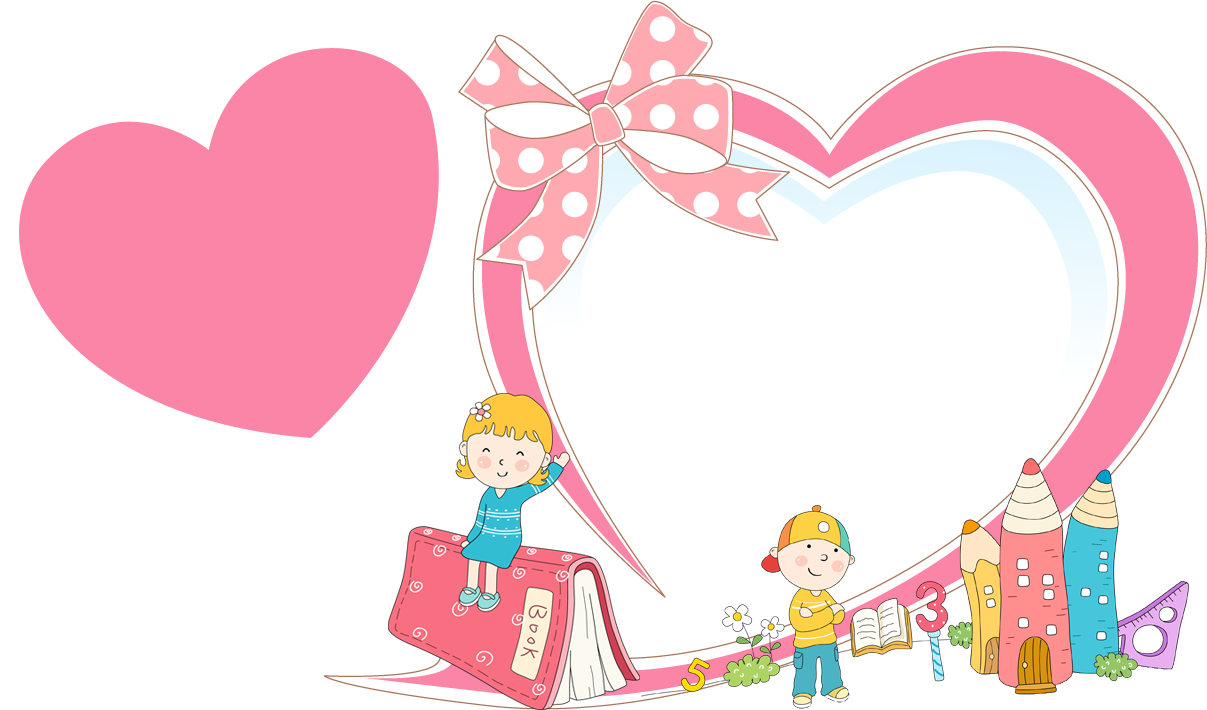 在此输入文字
在此输入文字在此输入文字在此输入文字在此输入文字在此输入文字在此输入文字在此输入文字
在此输入文字在此输入文字在此输入文字在此输入文字在此输入文字在此输入文字在此输入文字
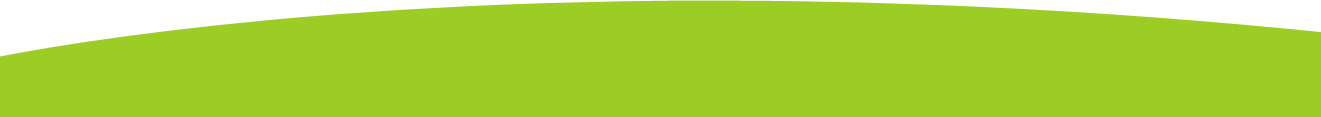 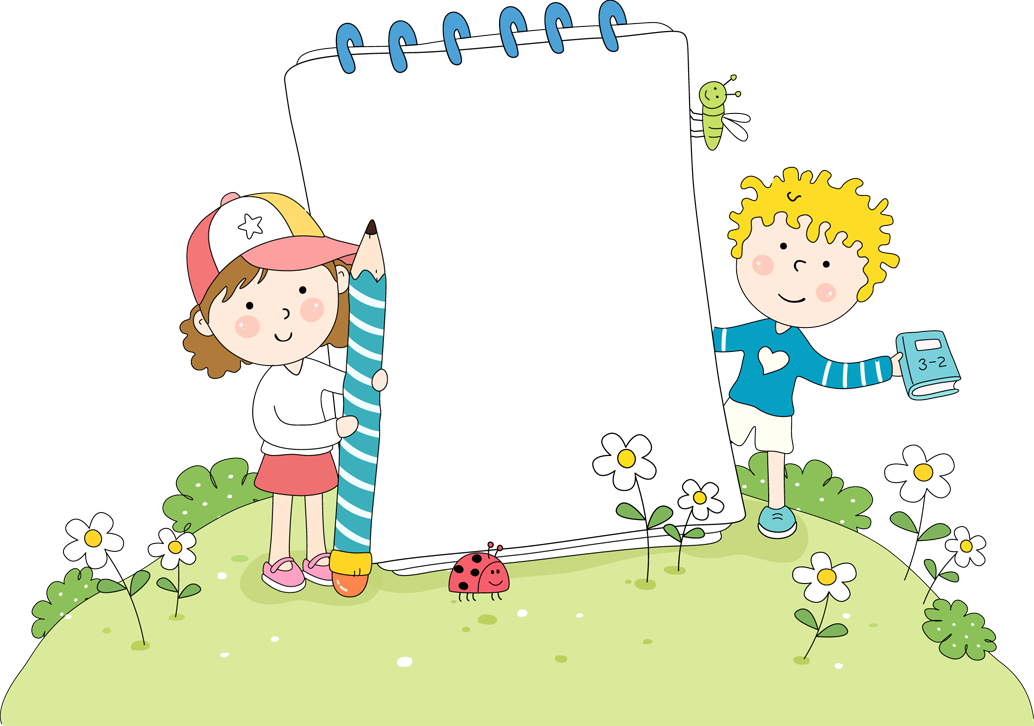 在此输入文字在此输入文字在此输入文字在此输入文字在此输入文字在此输入文字在此输入文字
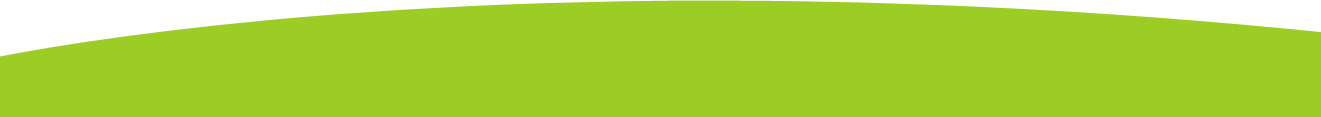 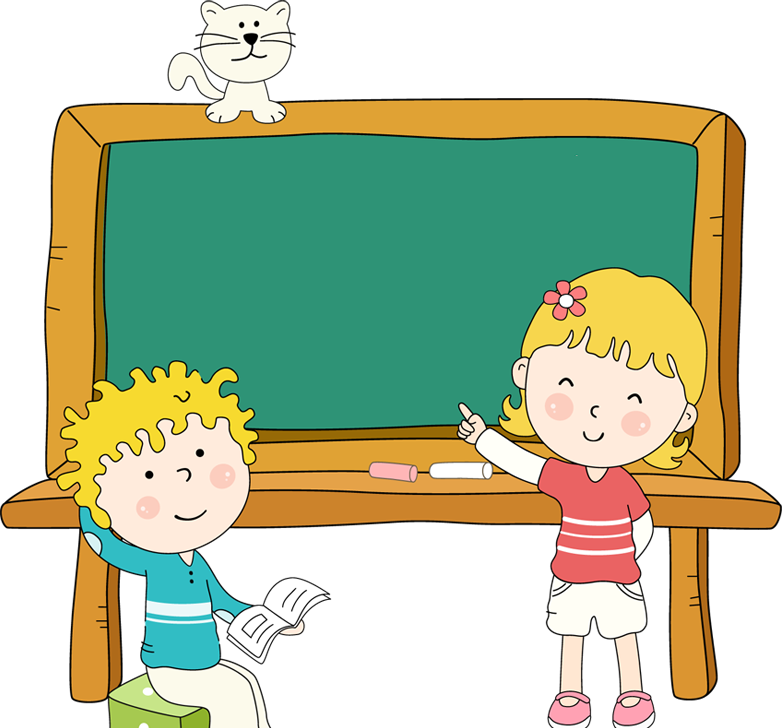 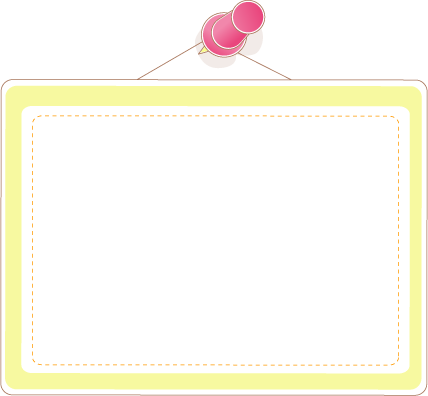 在此输入文字在此输入文字在此输入文字在此输入文字在此输入文字在此输入文字在此输入文字
在此输入文字在此输入文字在此输入文字在此输入文字在此输入文字在此输入文字在此输入文字
在此输入文字在此输入文字在此输入文字在此输入文字在此输入文字在此输入文字在此输入文字
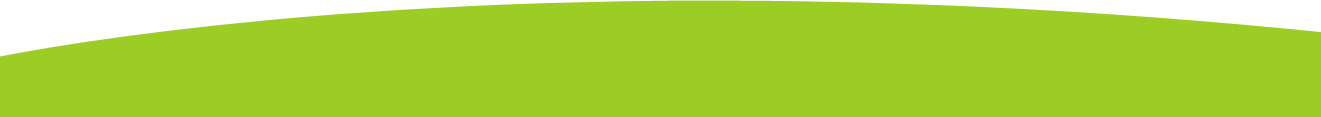 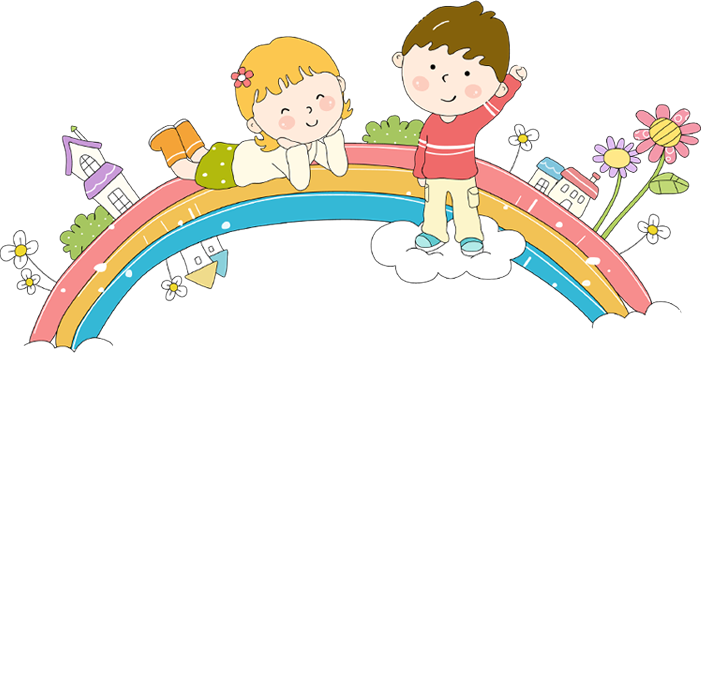 在此输入文字在此输入文字在此输入文字在此输入文字在此输入文字在此输入文字在此输入文字
在此输入文字在此输入文字在此输入文字在此输入文字在此输入文字在此输入文字在此输入文字
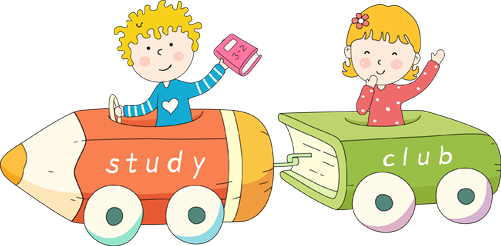 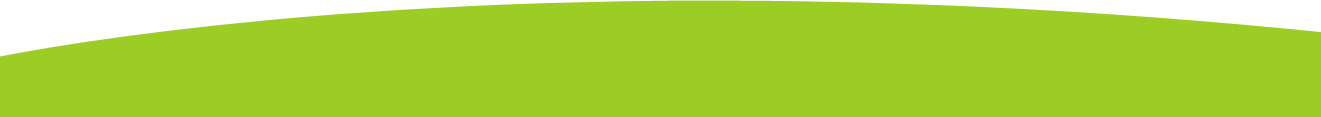 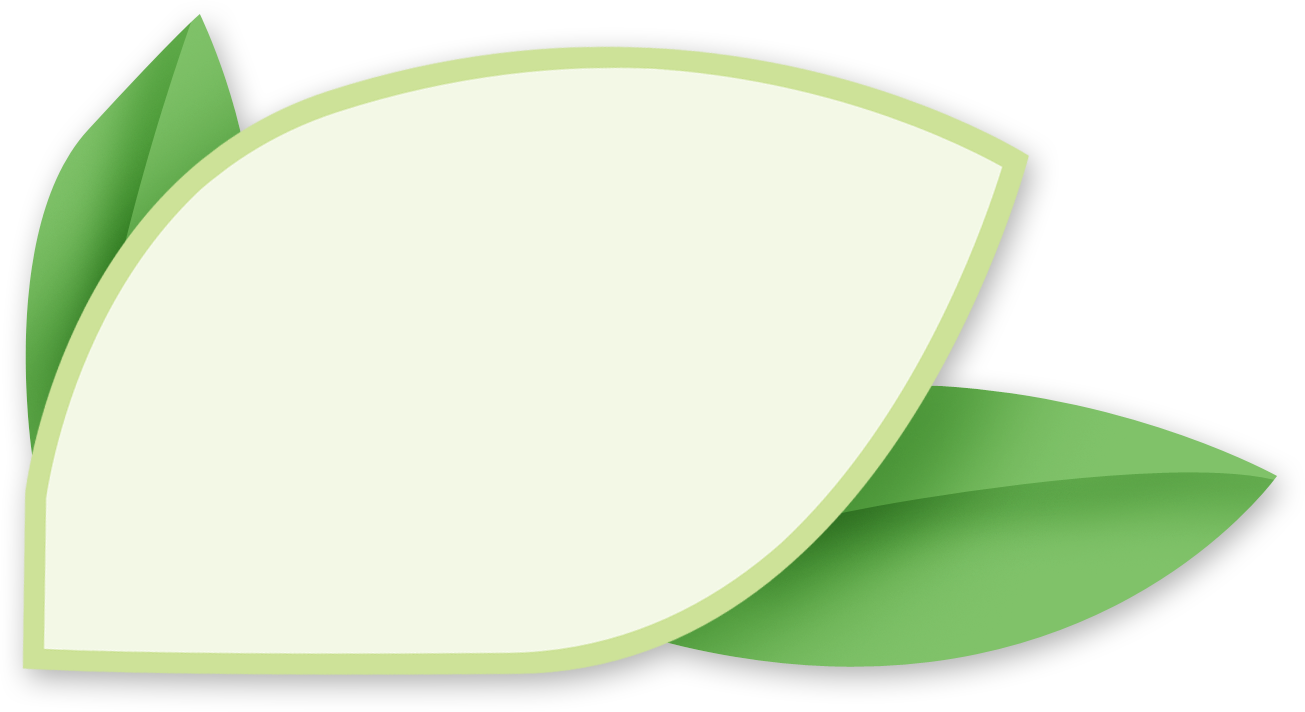 在此输入文字
在此输入文字在此输入文字在此输入文字在此输入文字在此输入文字在此输入文字在此输入文字在此输入文字在此输入文字在此输入文字
在此输入文字在此输入文字在此输入文字在此输入文字在此输入文字在此输入文字在此输入文字在此输入文字在此输入文字在此输入文字
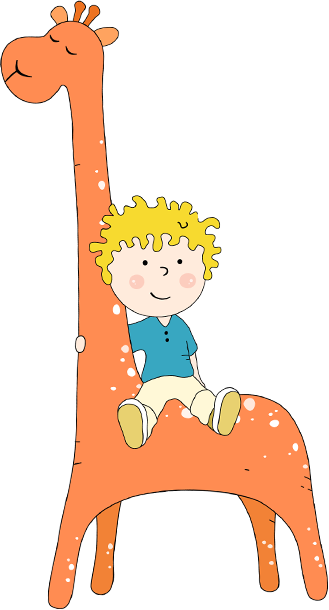 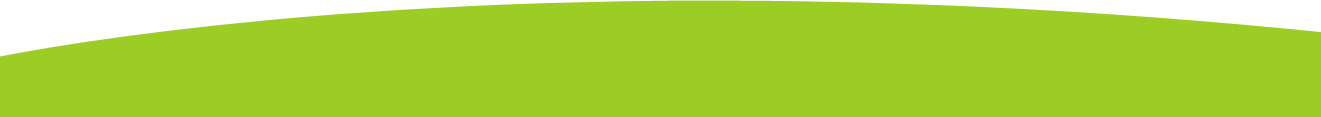 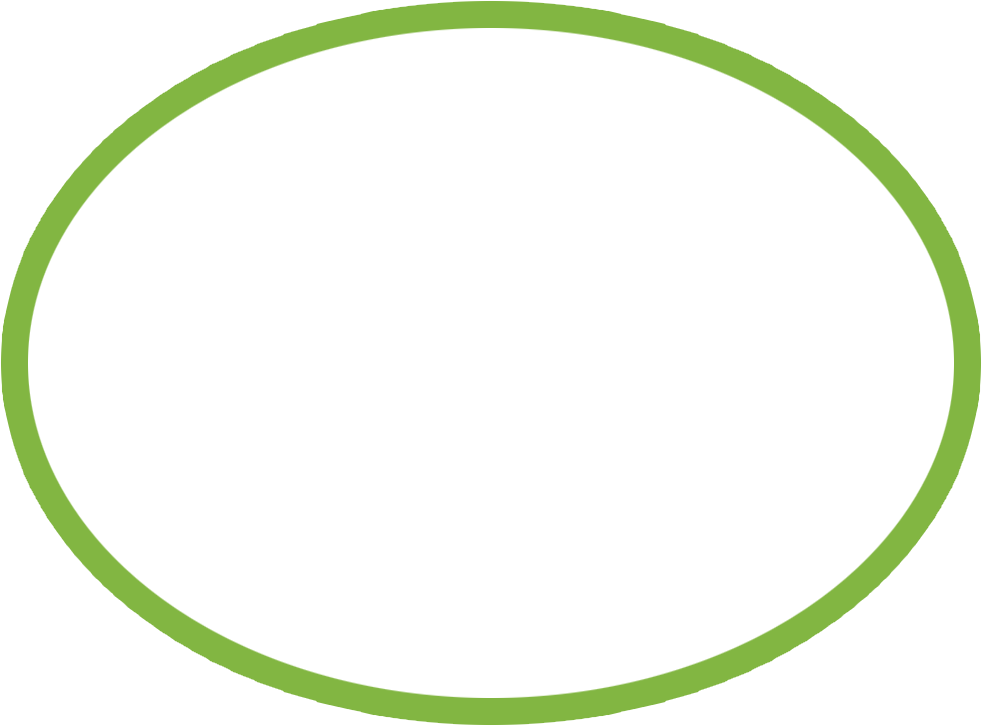 在此输入文字
在此输入文字在此输入文字在此输入文字在此输入文字在此输入文字在此输入文字在此输入文字在此输入文字在此输入文字在此输入文字
在此输入文字在此输入文字在此输入文字在此输入文字在此输入文字在此输入文字在此输入文字在此输入文字在此输入文字在此输入文字
在此输入文字在此输入文字在此输入文字在此输入文字在此输入文字在此输入文字在此输入文字在此输入文字在此输入文字在此输入文字
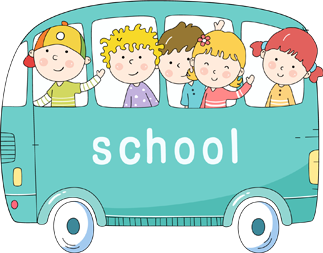 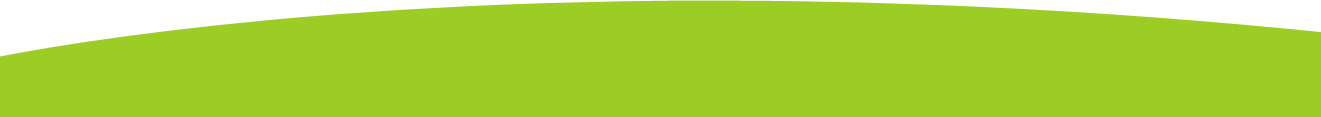 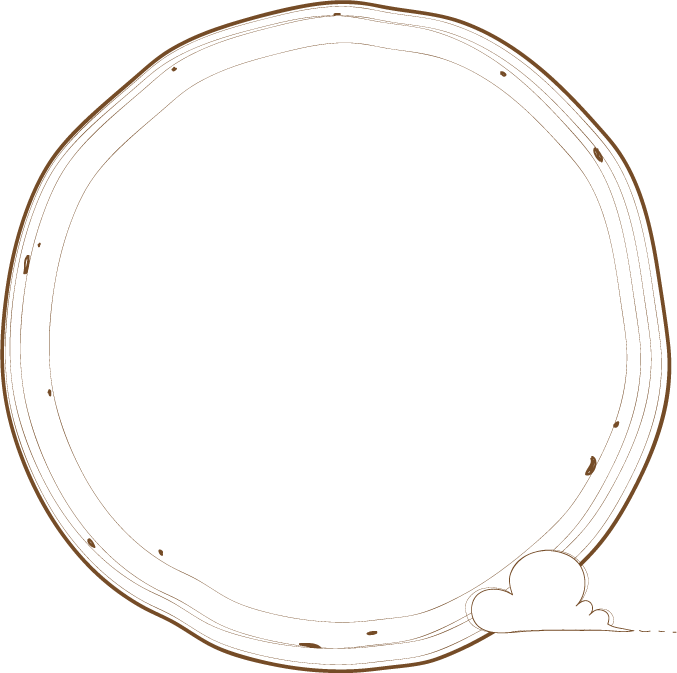 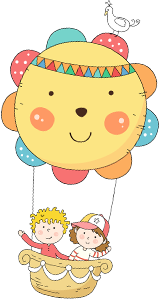 在此输入文字
在此输入文字在此输入文字在此输入文字在此输入文字在此输入文字在此输入文字在此输入文字在此输入文字在此输入文字
在此输入文字在此输入文字在此输入文字在此输入文字在此输入文字在此输入文字在此输入文字在此输入文字在此输入文字
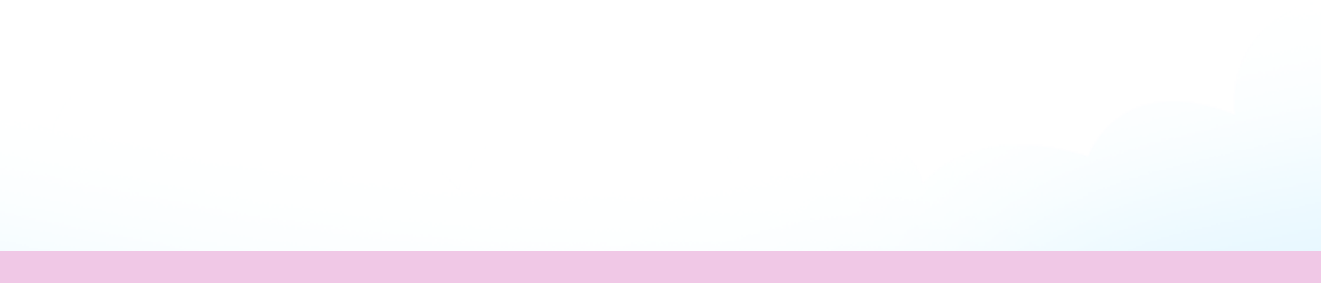 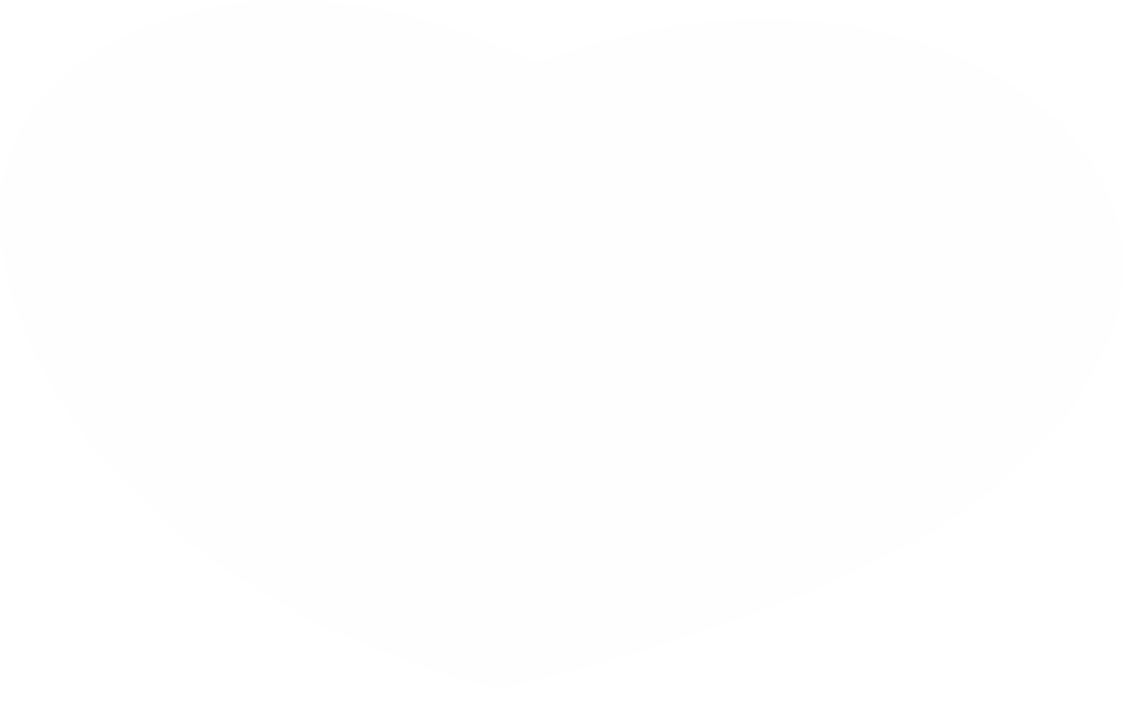 谢谢观看
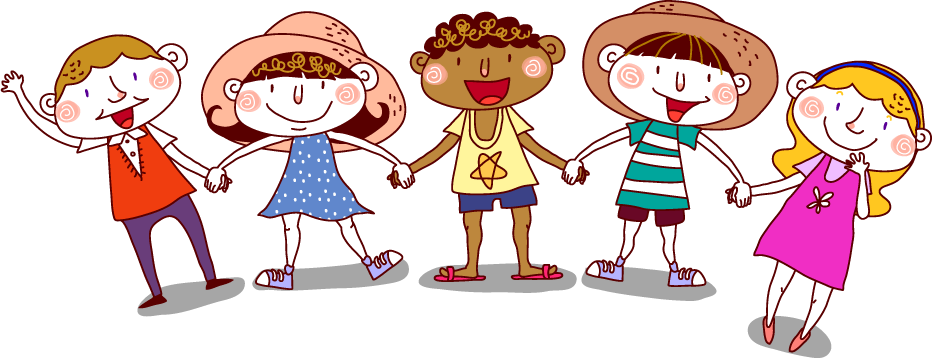 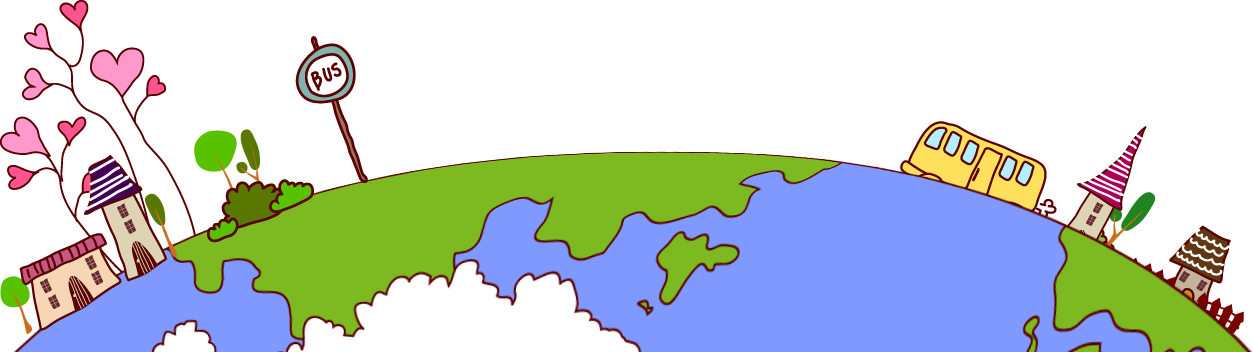